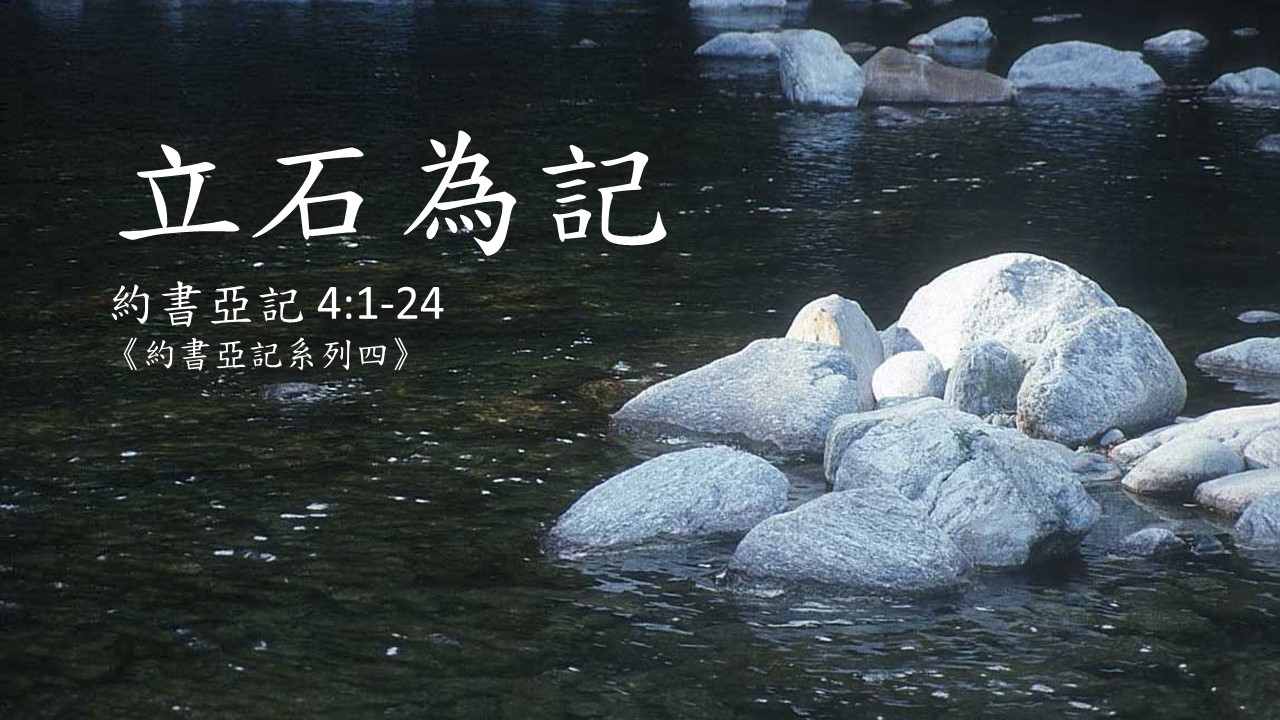 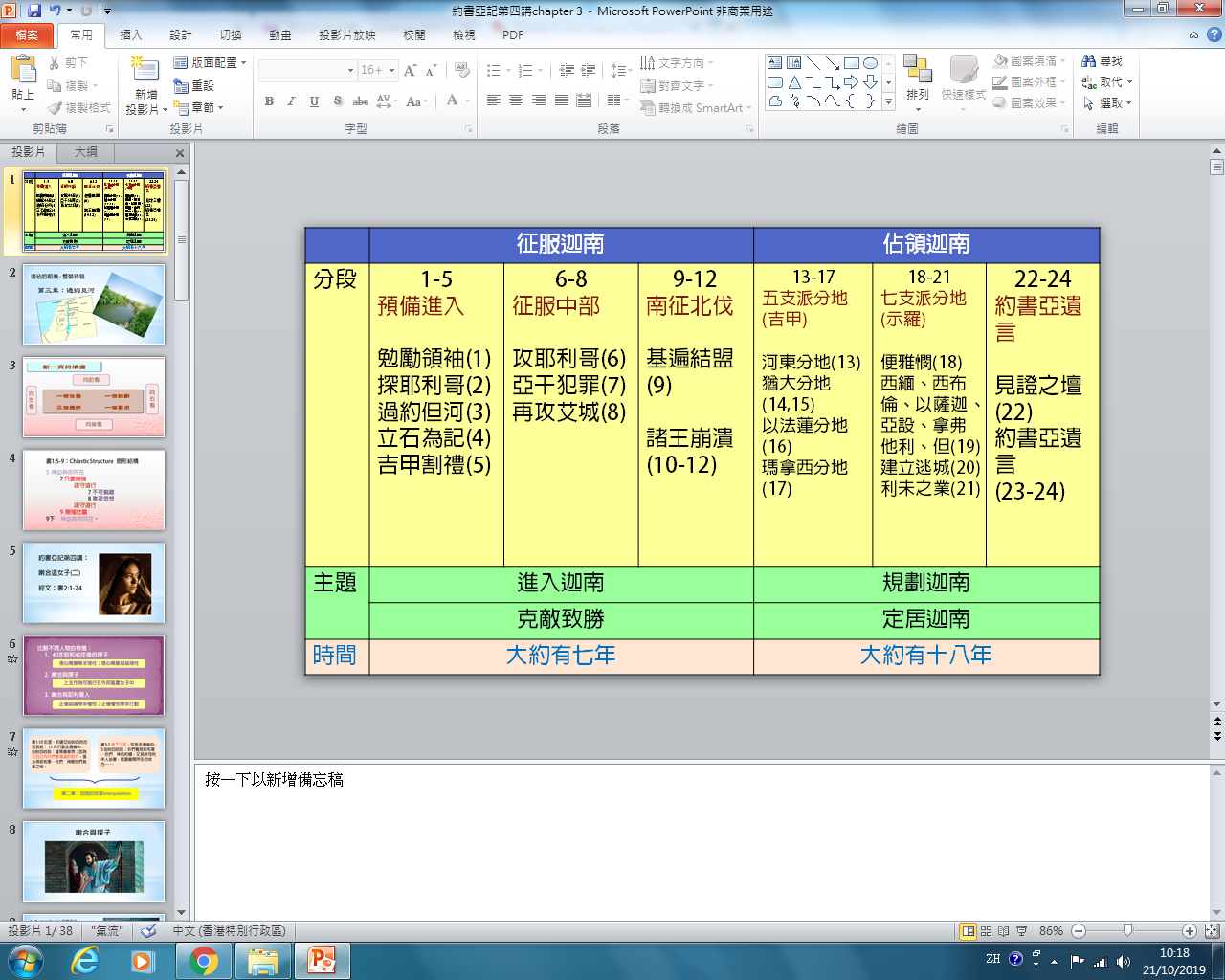 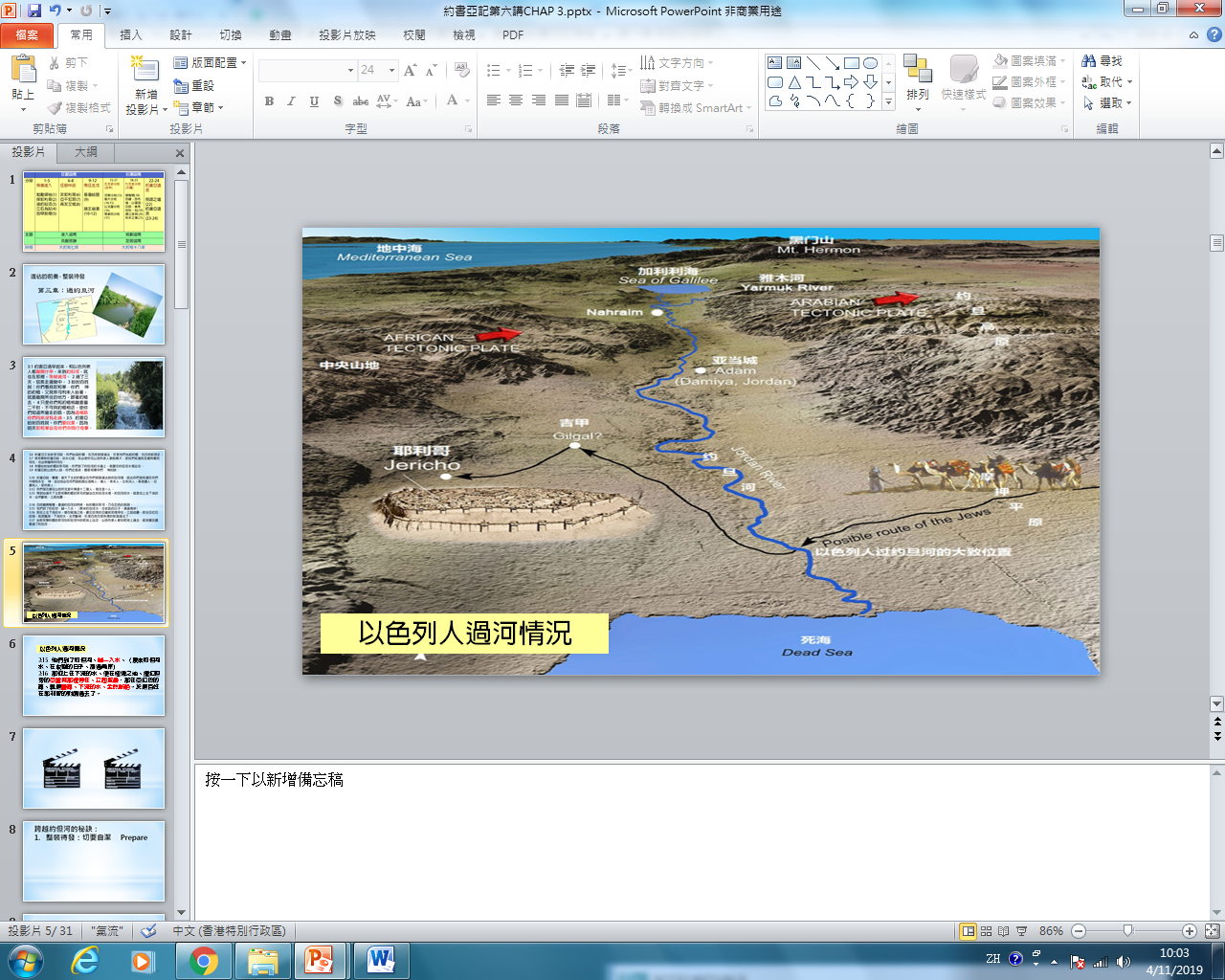 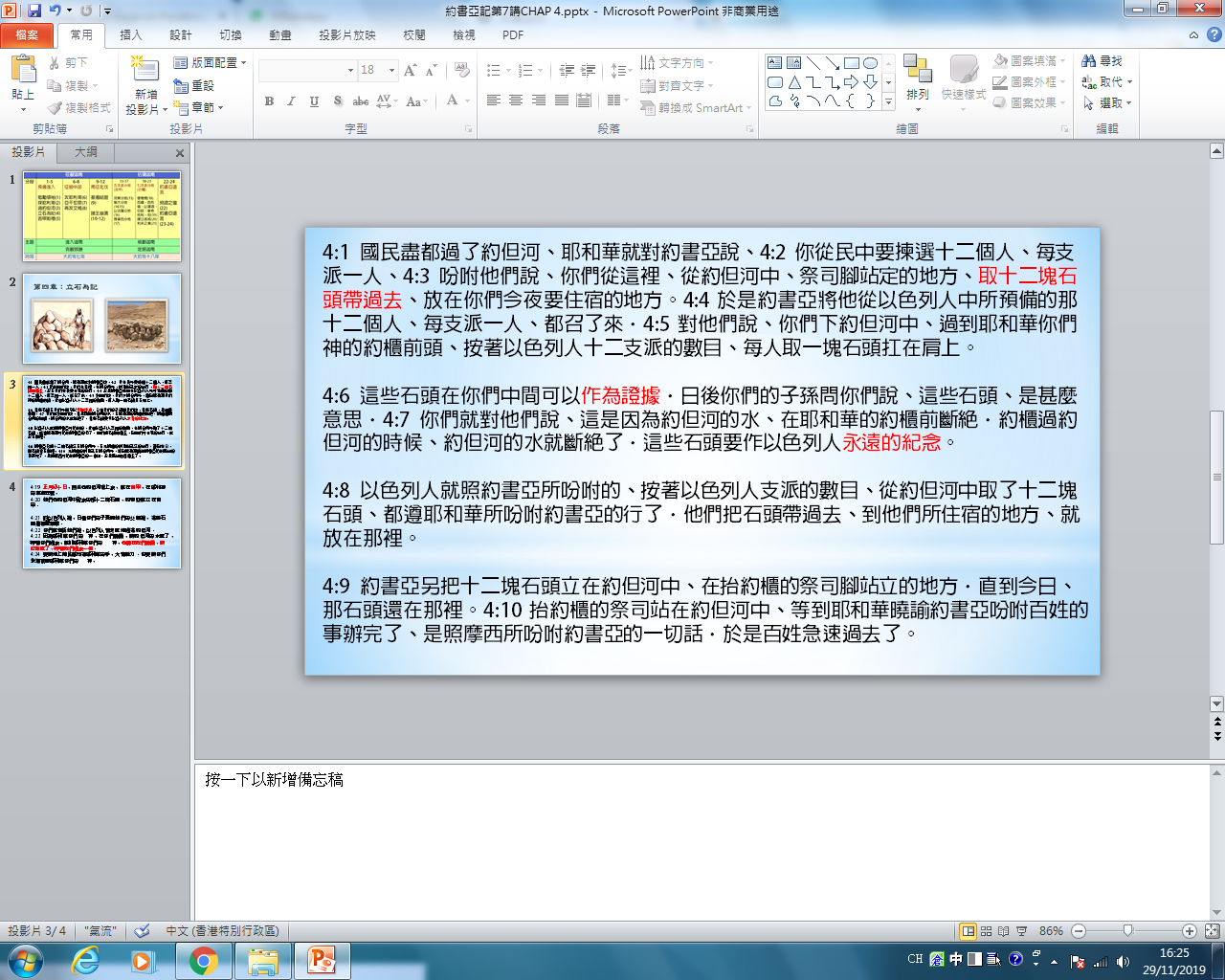 4:1 國民盡都過了約但河、耶和華就對約書亞說、4:2 你從民中要揀選十二個人、每支派一人、4:3 吩咐他們說、你們從這裡、從約但河中、祭司腳站定的地方、取十二塊石頭帶過去、放在你們今夜要住宿的地方。4:4 於是約書亞將他從以色列人中所預備的那十二個人、每支派一人、都召了來．4:5 對他們說、你們下約但河中、過到耶和華你們　神的約櫃前頭、按著以色列人十二支派的數目、每人取一塊石頭扛在肩上。4:6 這些石頭在你們中間可以作為證據．日後你們的子孫問你們說、這些石頭、是甚麼意思．4:7 你們就對他們說、這是因為約但河的水、在耶和華的約櫃前斷絕．約櫃過約但河的時候、約但河的水就斷絕了．這些石頭要作以色列人永遠的紀念。
4:8 以色列人就照約書亞所吩咐的、按著以色列人支派的數目、從約但河中取了十二塊石頭、都遵耶和華所吩咐約書亞的行了．他們把石頭帶過去、到他們所住宿的地方、就放在那裡。

4:9 約書亞另把十二塊石頭立在約但河中、在抬約櫃的祭司腳站立的地方．直到今日、那石頭還在那裡。4:10 抬約櫃的祭司站在約但河中、等到耶和華曉諭約書亞吩咐百姓的事辦完了、是照摩西所吩咐約書亞的一切話．於是百姓急速過去了。
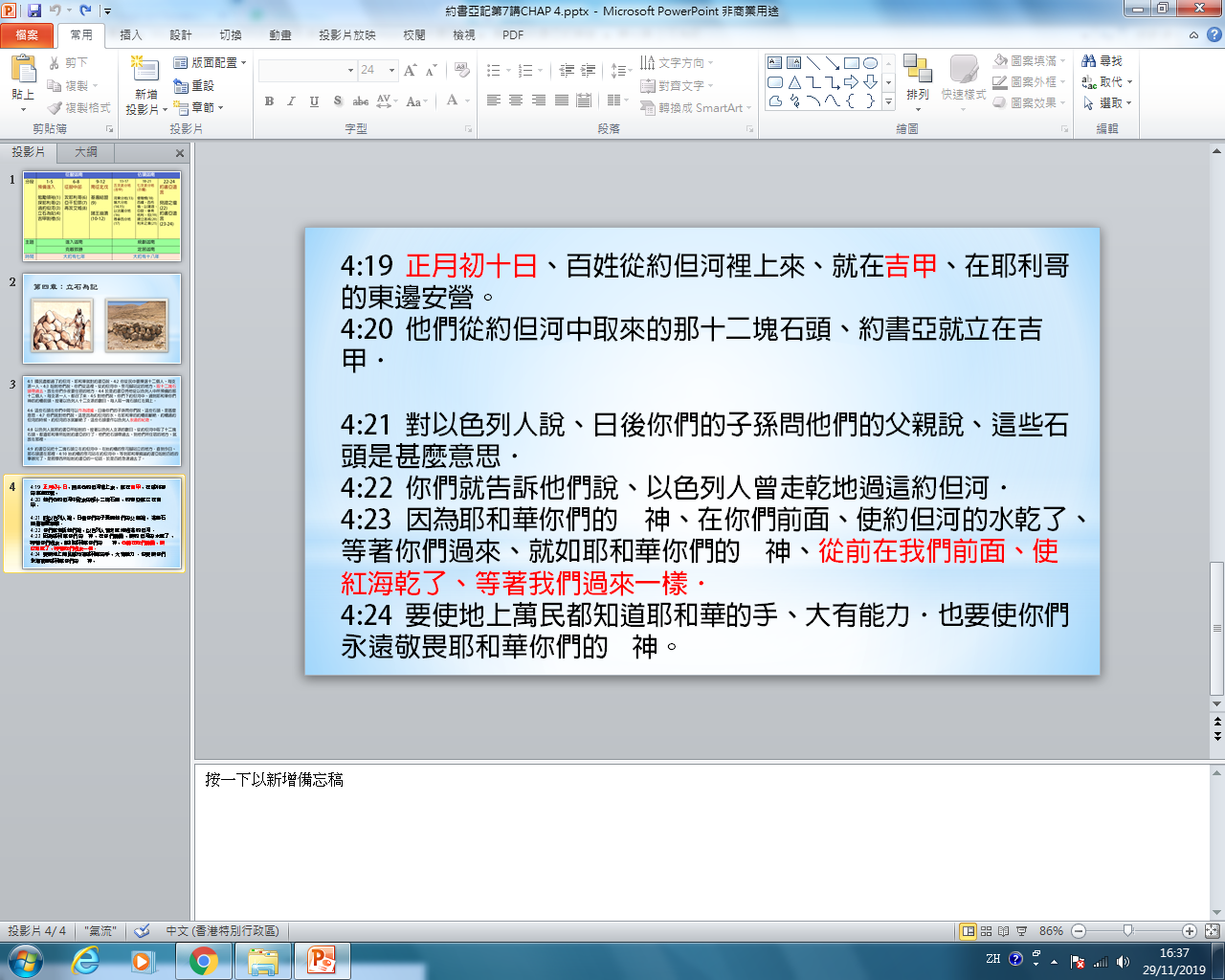 4:19 正月初十日、百姓從約但河裡上來、就在吉甲、在耶利哥的東邊安營。4:20 他們從約但河中取來的那十二塊石頭、約書亞就立在吉甲．4:21 對以色列人說、日後你們的子孫問他們的父親說、這些石頭是甚麼意思．4:22 你們就告訴他們說、以色列人曾走乾地過這約但河．4:23 因為耶和華你們的　神、在你們前面、使約但河的水乾了、等著你們過來、就如耶和華你們的　神、從前在我們前面、使紅海乾了、等著我們過來一樣．4:24 要使地上萬民都知道耶和華的手、大有能力．也要使你們永遠敬畏耶和華你們的　神。
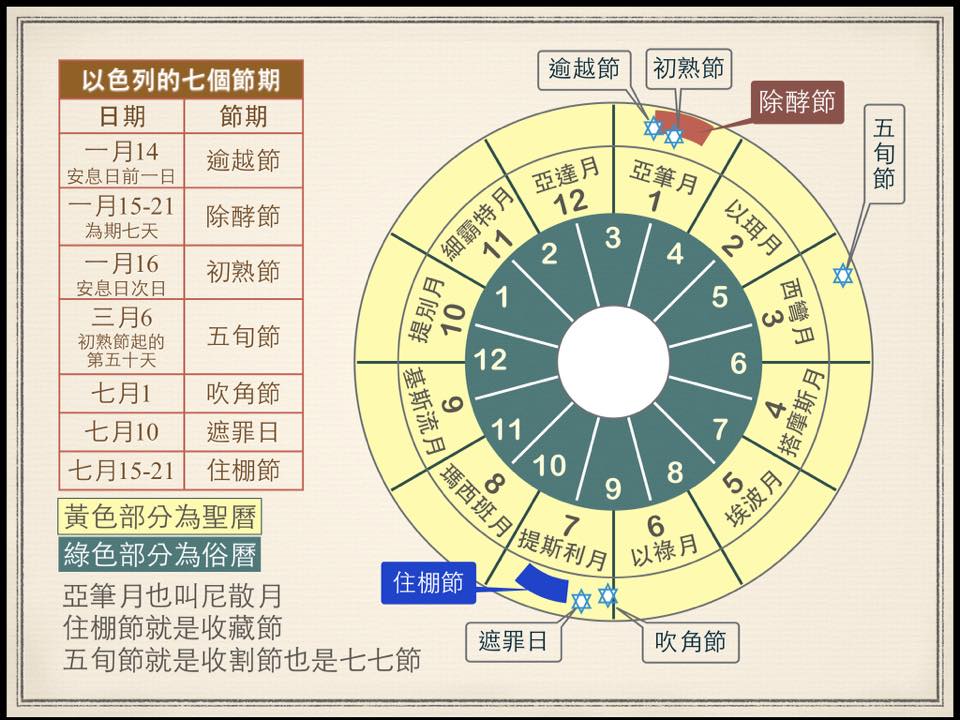 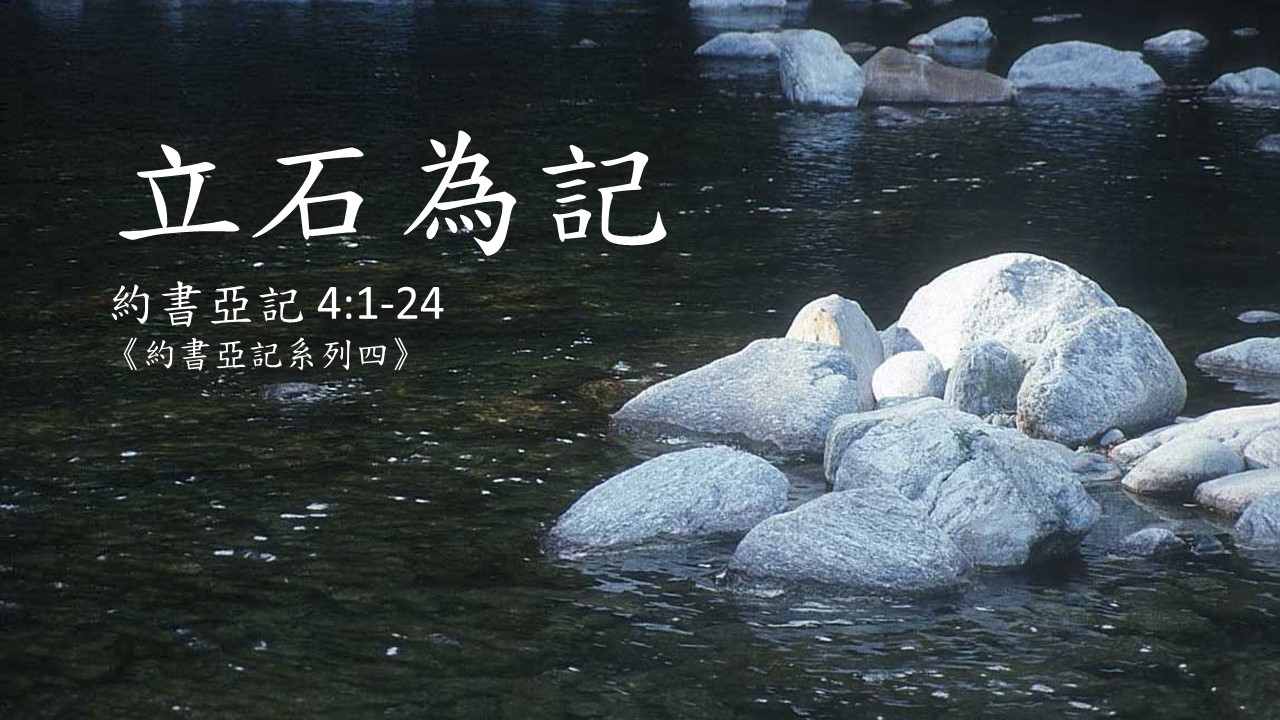 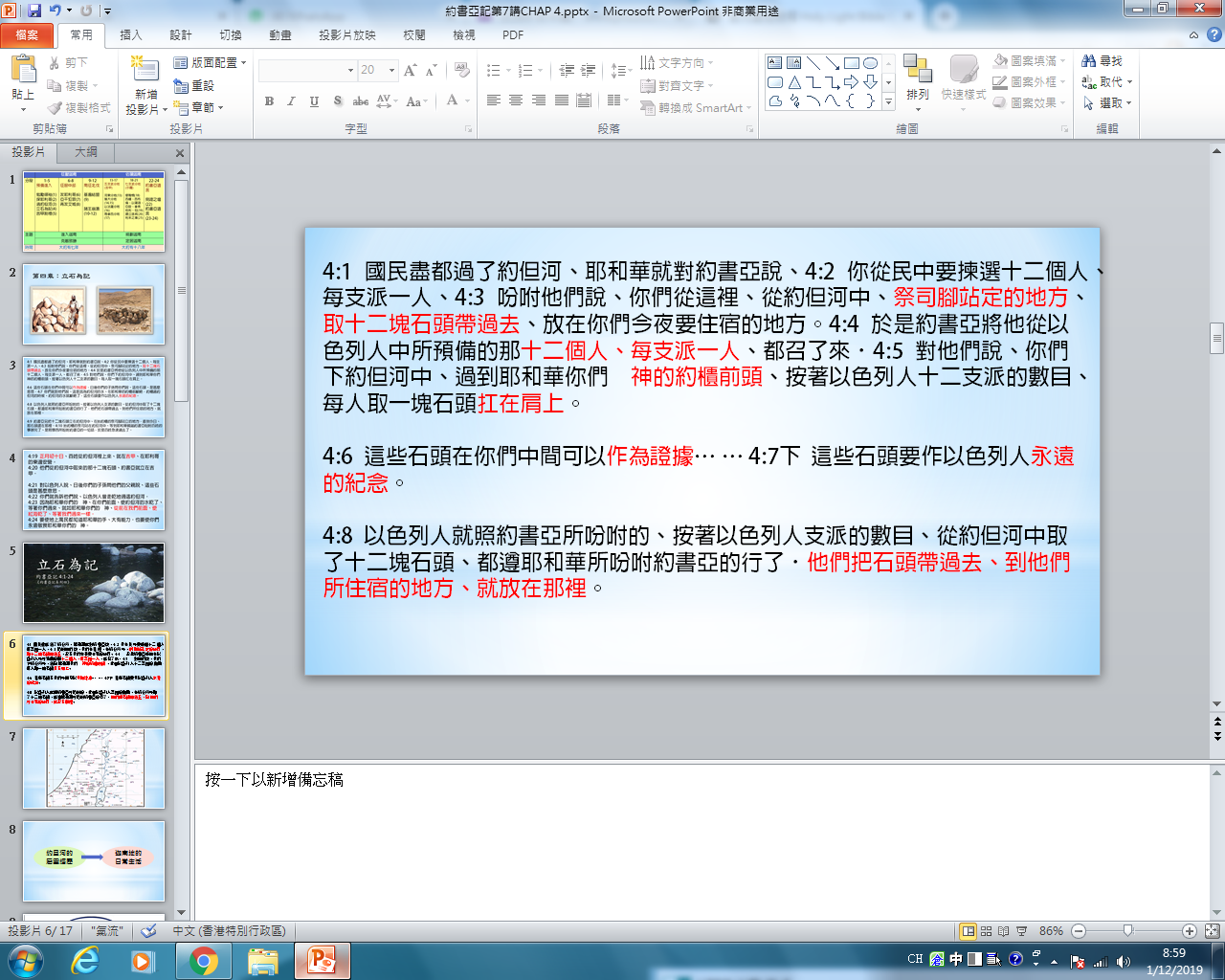 4:1 國民盡都過了約但河、耶和華就對約書亞說、4:2 你從民中要揀選十二個人、每支派一人、4:3 吩咐他們說、你們從這裡、從約但河中、祭司腳站定的地方、取十二塊石頭帶過去、放在你們今夜要住宿的地方。4:4 於是約書亞將他從以色列人中所預備的那十二個人、每支派一人、都召了來．4:5 對他們說、你們下約但河中、過到耶和華你們　神的約櫃前頭、按著以色列人十二支派的數目、每人取一塊石頭扛在肩上。4:6 這些石頭在你們中間可以作為證據… … 4:7下  這些石頭要作以色列人永遠的紀念。
4:8 以色列人就照約書亞所吩咐的、按著以色列人支派的數目、從約但河中取了十二塊石頭、都遵耶和華所吩咐約書亞的行了．他們把石頭帶過去、到他們所住宿的地方、就放在那裡。
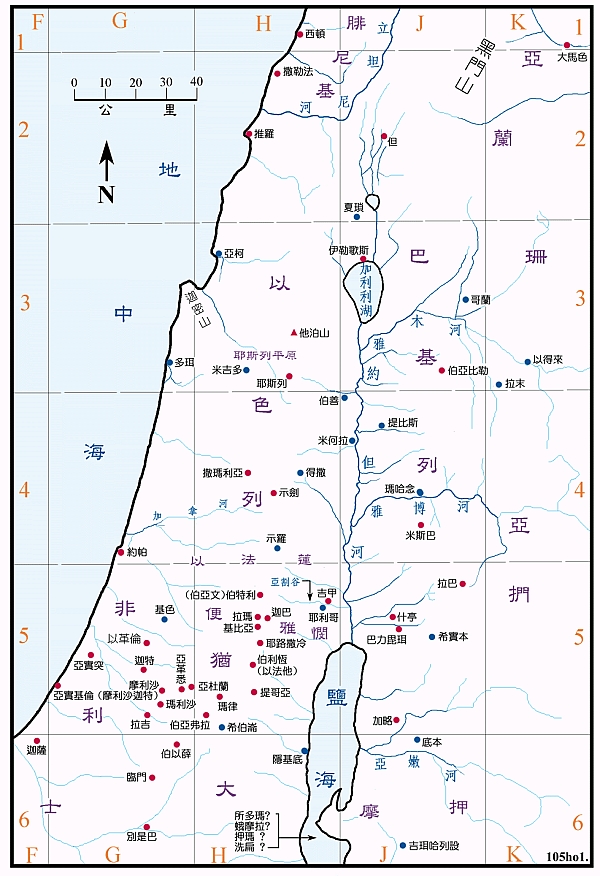 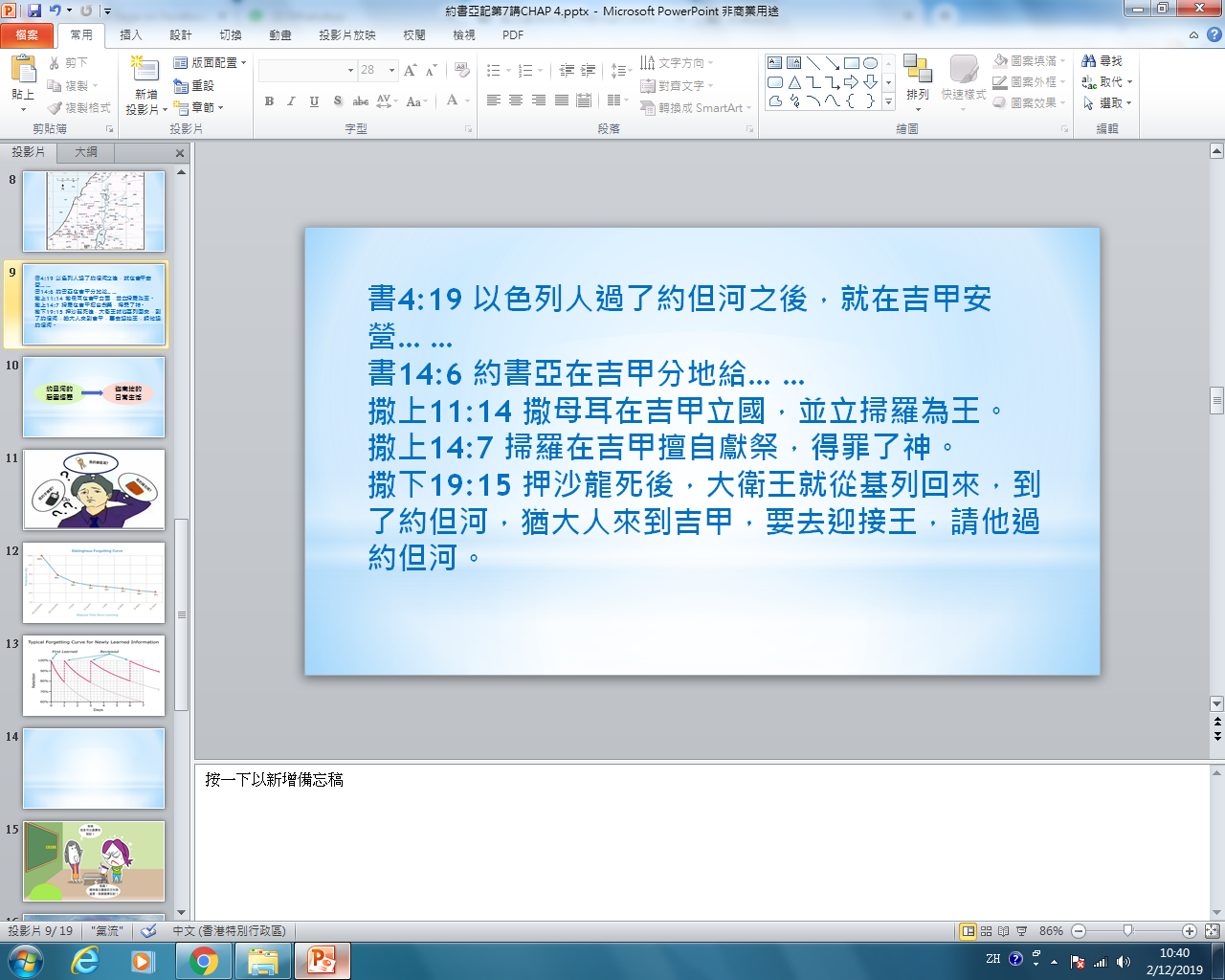 書4:19 以色列人過了約但河之後，就在吉甲安營… … 
書14:6 約書亞在吉甲分地給… … 
撒上11:14 撒母耳在吉甲立國，並立掃羅為王。
撒上14:7 掃羅在吉甲擅自獻祭，得罪了神。
撒下19:15 押沙龍死後，大衛王就從基列回來，到了約但河，猶大人來到吉甲，要去迎接王，請他過約但河。
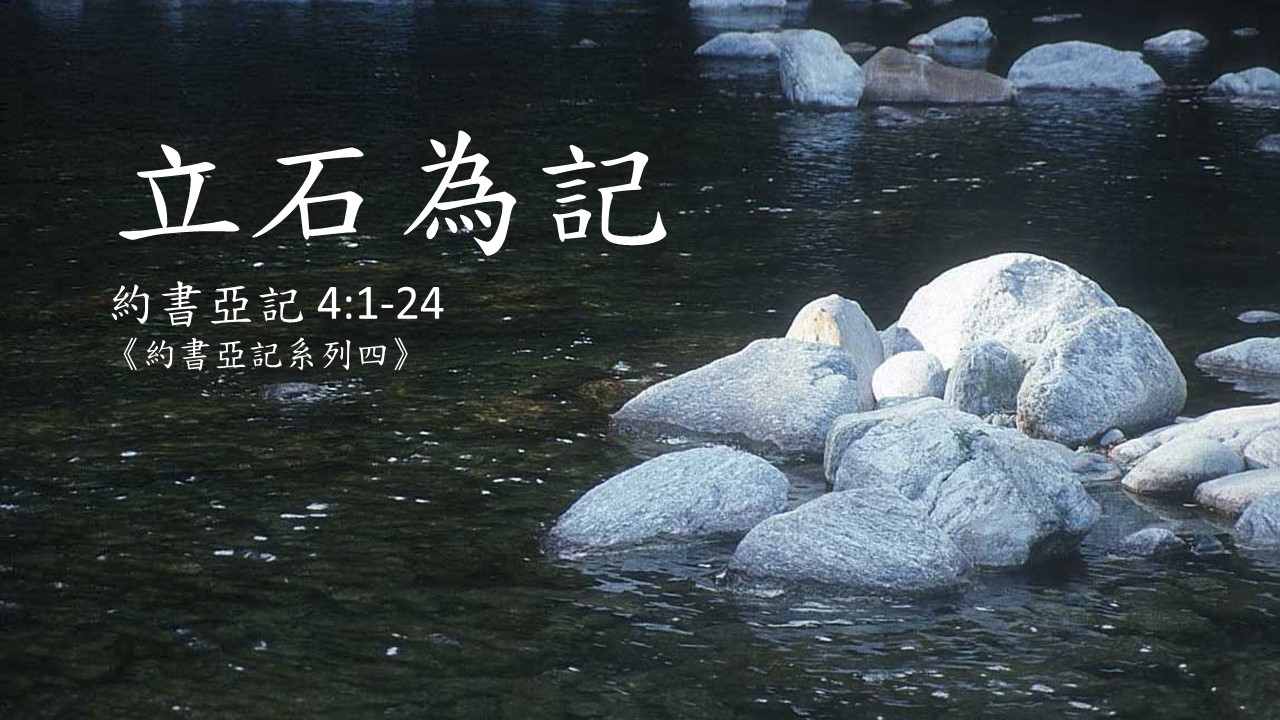 約旦河的屬靈經歷
迦南地的日常生活
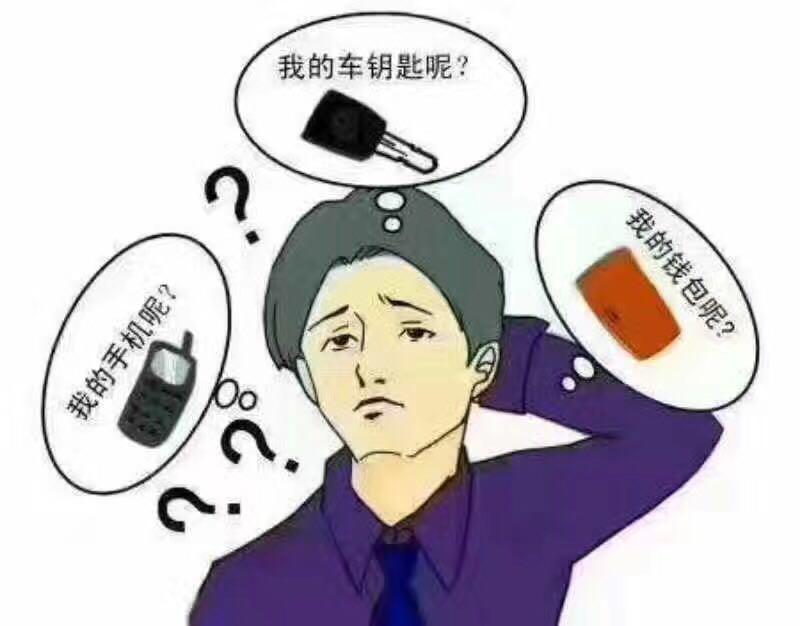 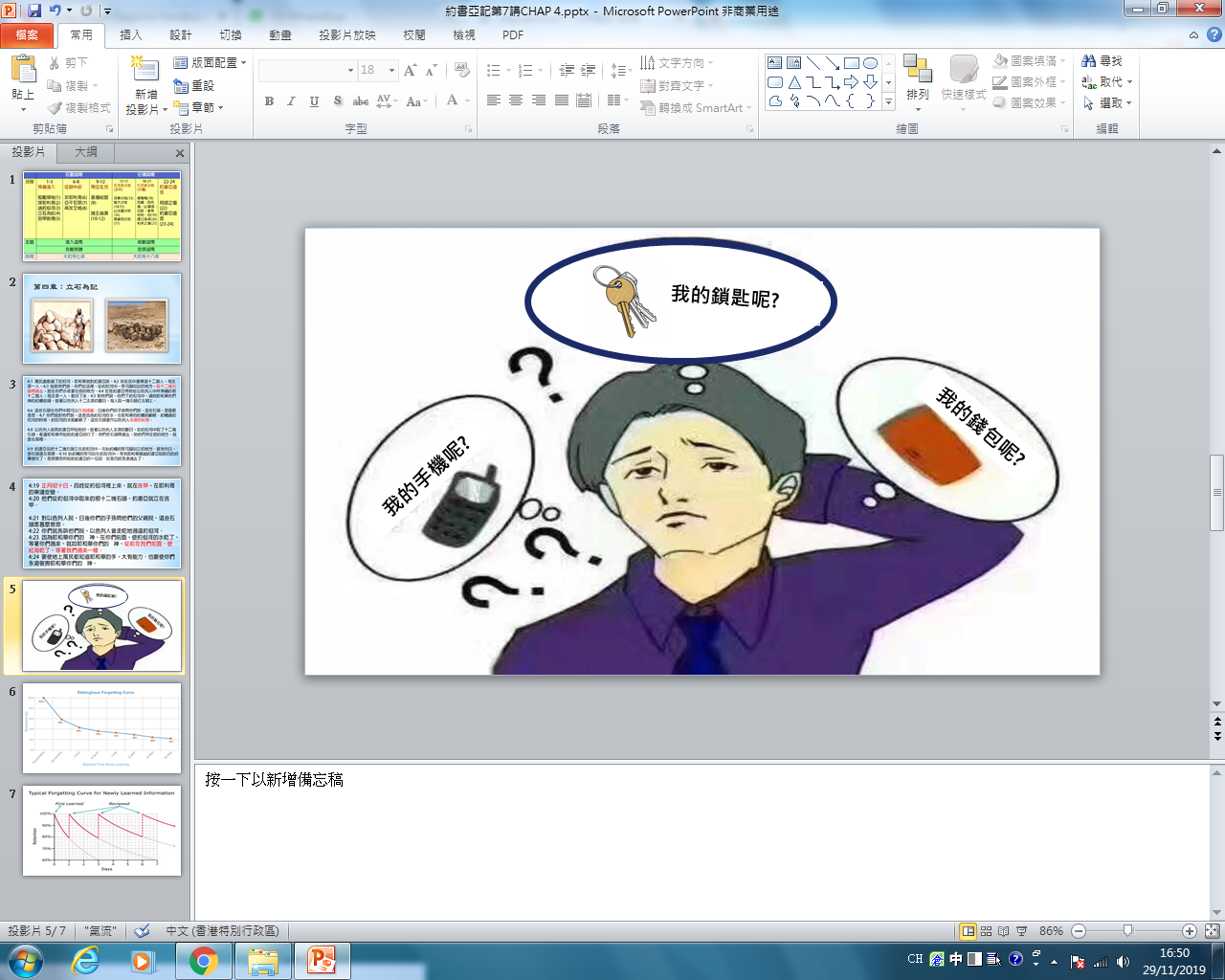 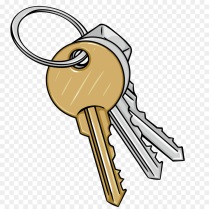 我的鎖匙呢?
我的錢包呢?
我的手機呢?
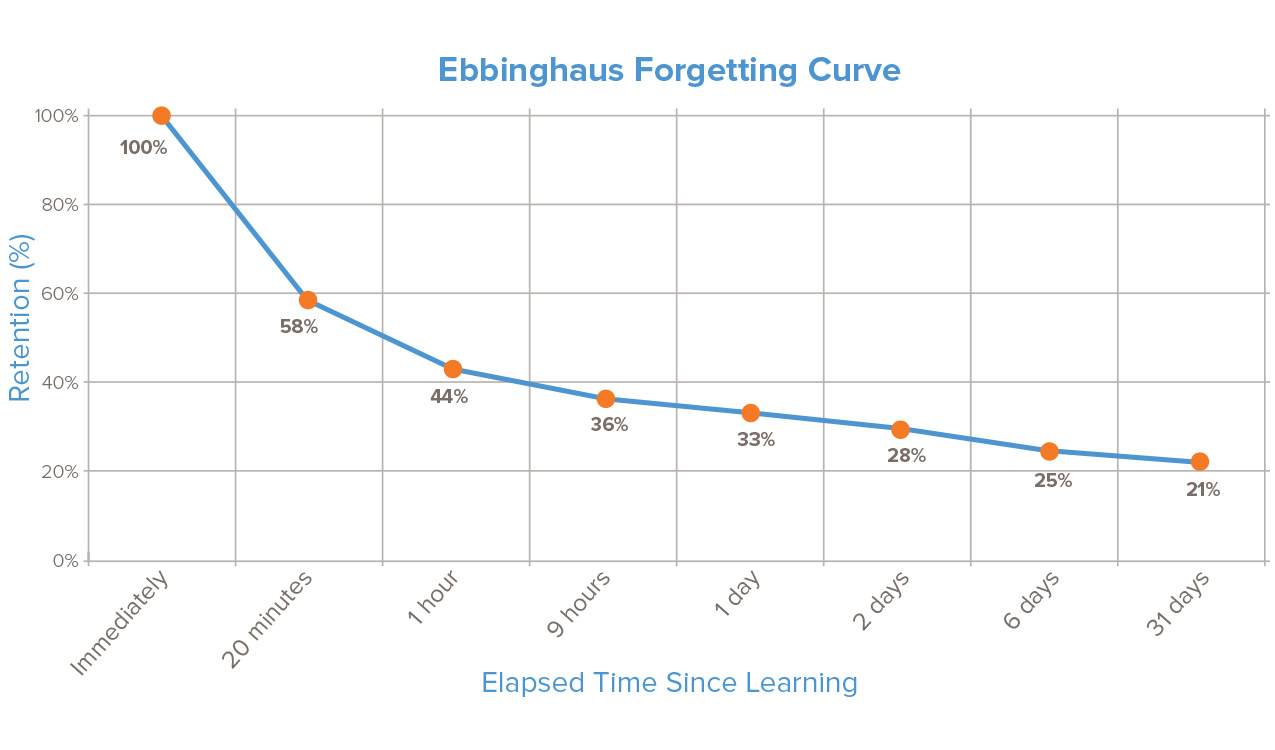 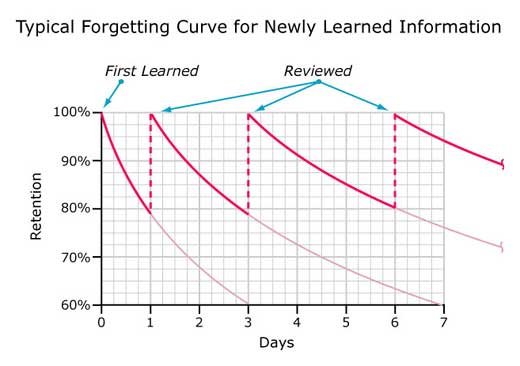 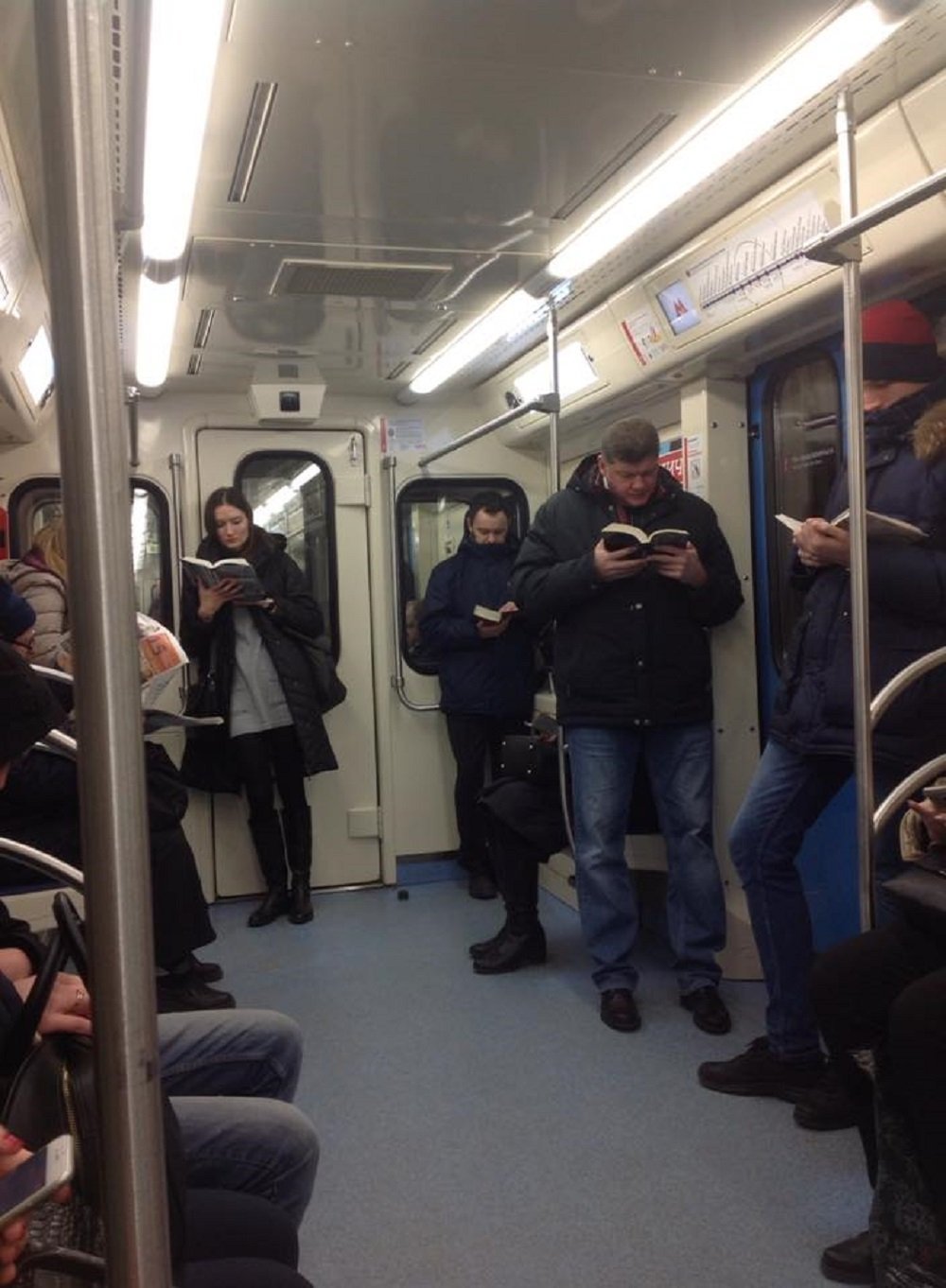 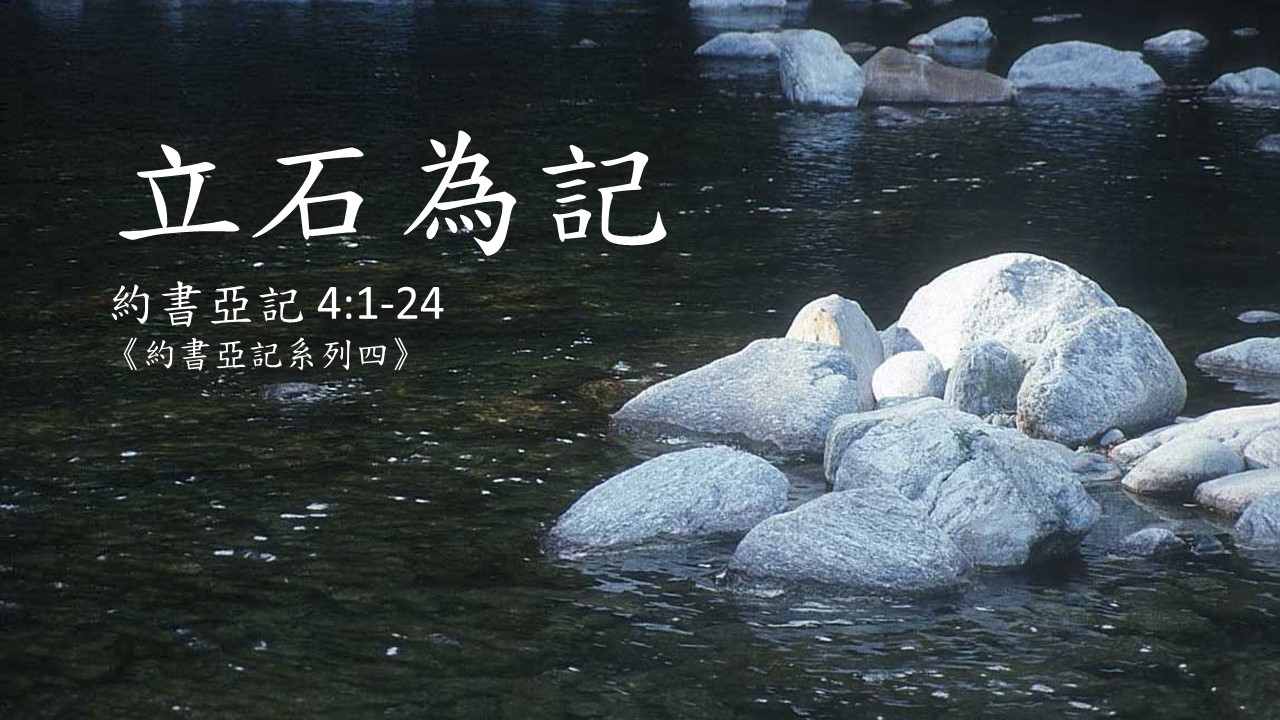 約旦河的屬靈經歷
迦南地的日常生活
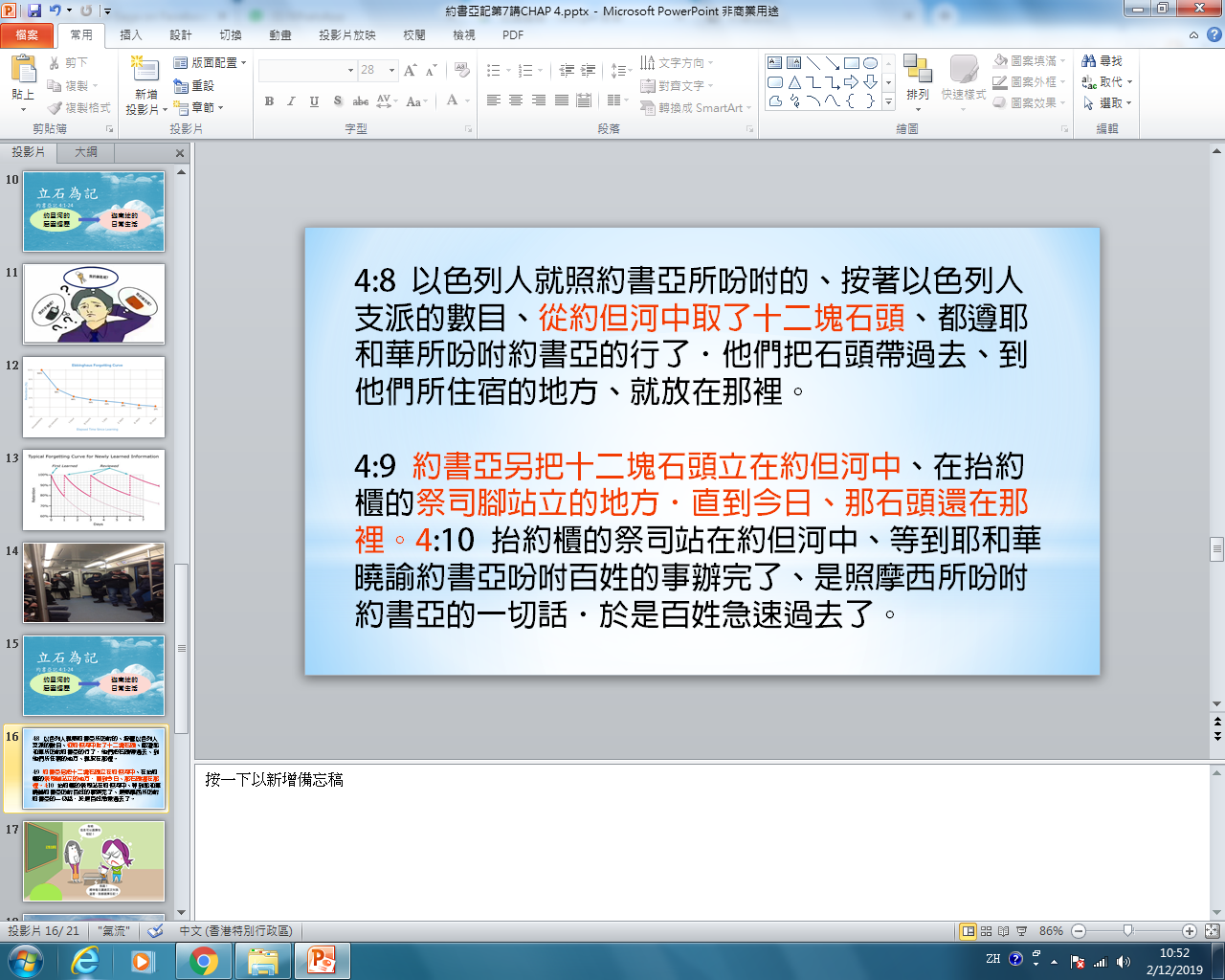 4:8 以色列人就照約書亞所吩咐的、按著以色列人支派的數目、從約但河中取了十二塊石頭、都遵耶和華所吩咐約書亞的行了．他們把石頭帶過去、到他們所住宿的地方、就放在那裡。

4:9 約書亞另把十二塊石頭立在約但河中、在抬約櫃的祭司腳站立的地方．直到今日、那石頭還在那裡。4:10 抬約櫃的祭司站在約但河中、等到耶和華曉諭約書亞吩咐百姓的事辦完了、是照摩西所吩咐約書亞的一切話．於是百姓急速過去了。
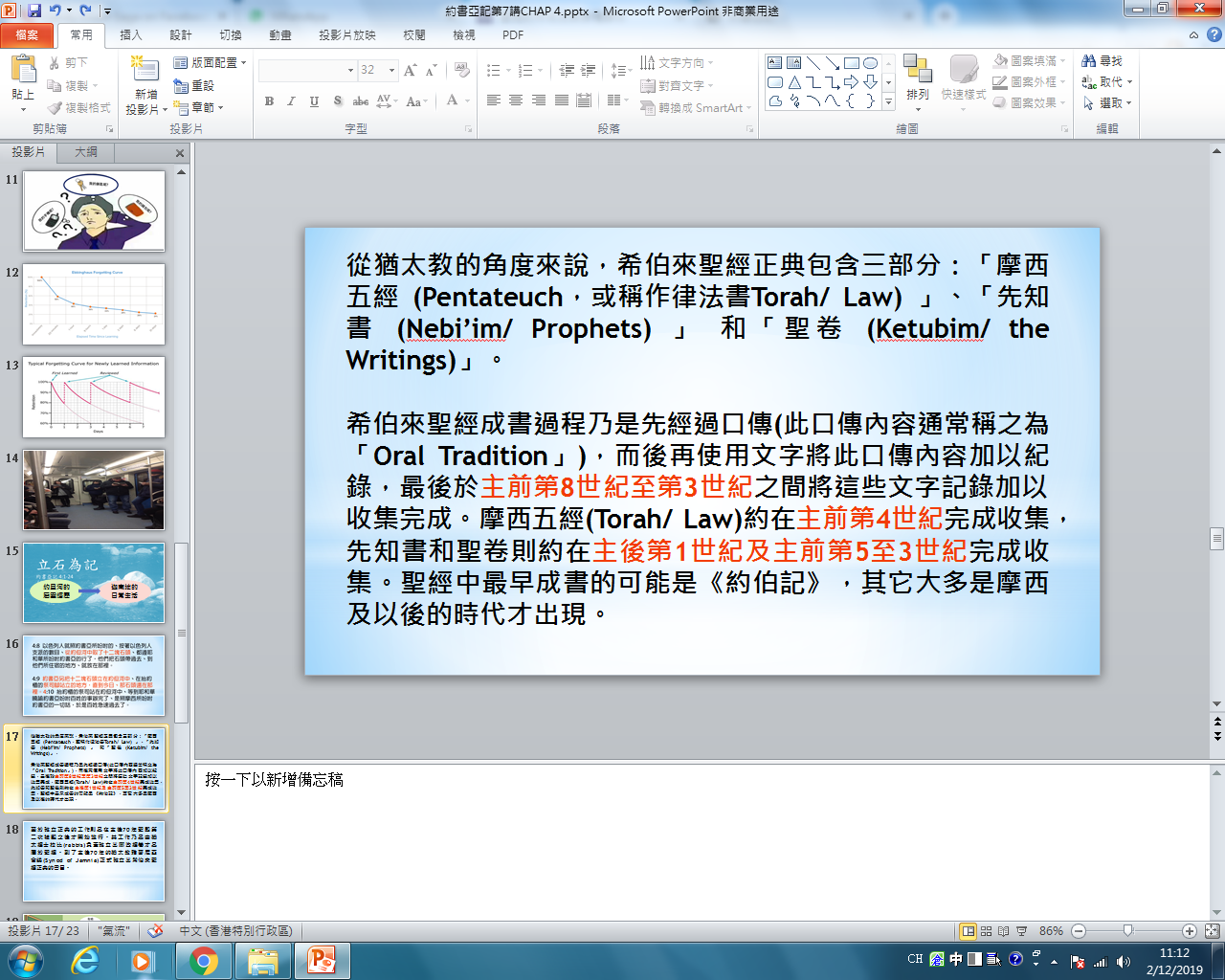 從猶太教的角度來說，希伯來聖經正典包含三部分：「摩西五經 (Pentateuch，或稱作律法書Torah/ Law) 」、「先知書 (Nebi’im/ Prophets) 」 和「聖卷 (Ketubim/ the Writings)」。
 
希伯來聖經成書過程乃是先經過口傳(此口傳內容通常稱之為「Oral Tradition」)，而後再使用文字將此口傳內容加以紀錄，最後於主前第8世紀至第3世紀之間將這些文字記錄加以收集完成。摩西五經(Torah/ Law)約在主前第4世紀完成收集，先知書和聖卷則約在主後第1世紀及主前第5至3世紀完成收集。聖經中最早成書的可能是《約伯記》，其它大多是摩西及以後的時代才出現。
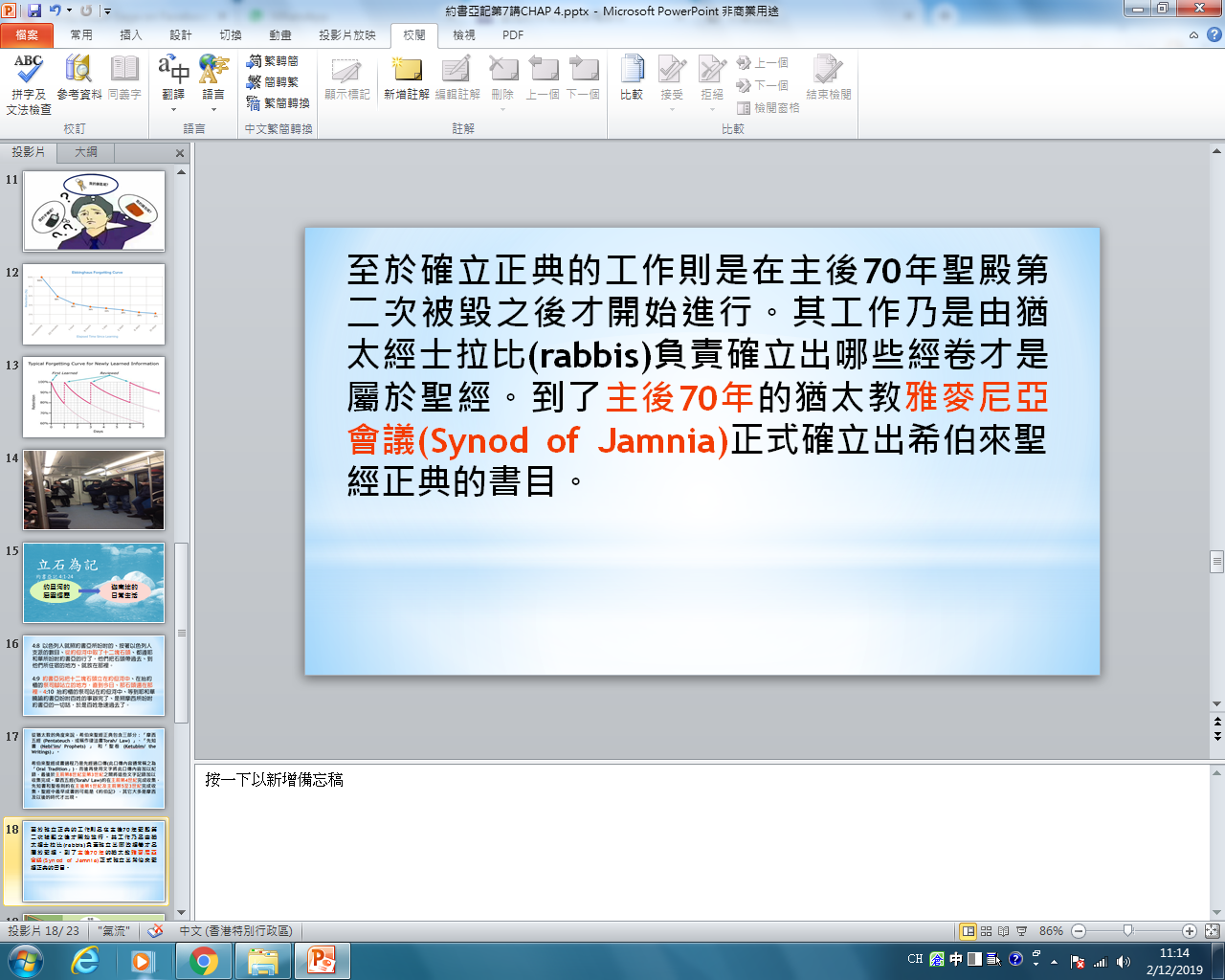 至於確立正典的工作則是在主後70年聖殿第二次被毀之後才開始進行。其工作乃是由猶太經士拉比(rabbis)負責確立出哪些經卷才是屬於聖經。到了主後70年的猶太教雅麥尼亞會議(Synod of Jamnia)正式確立出希伯來聖經正典的書目。
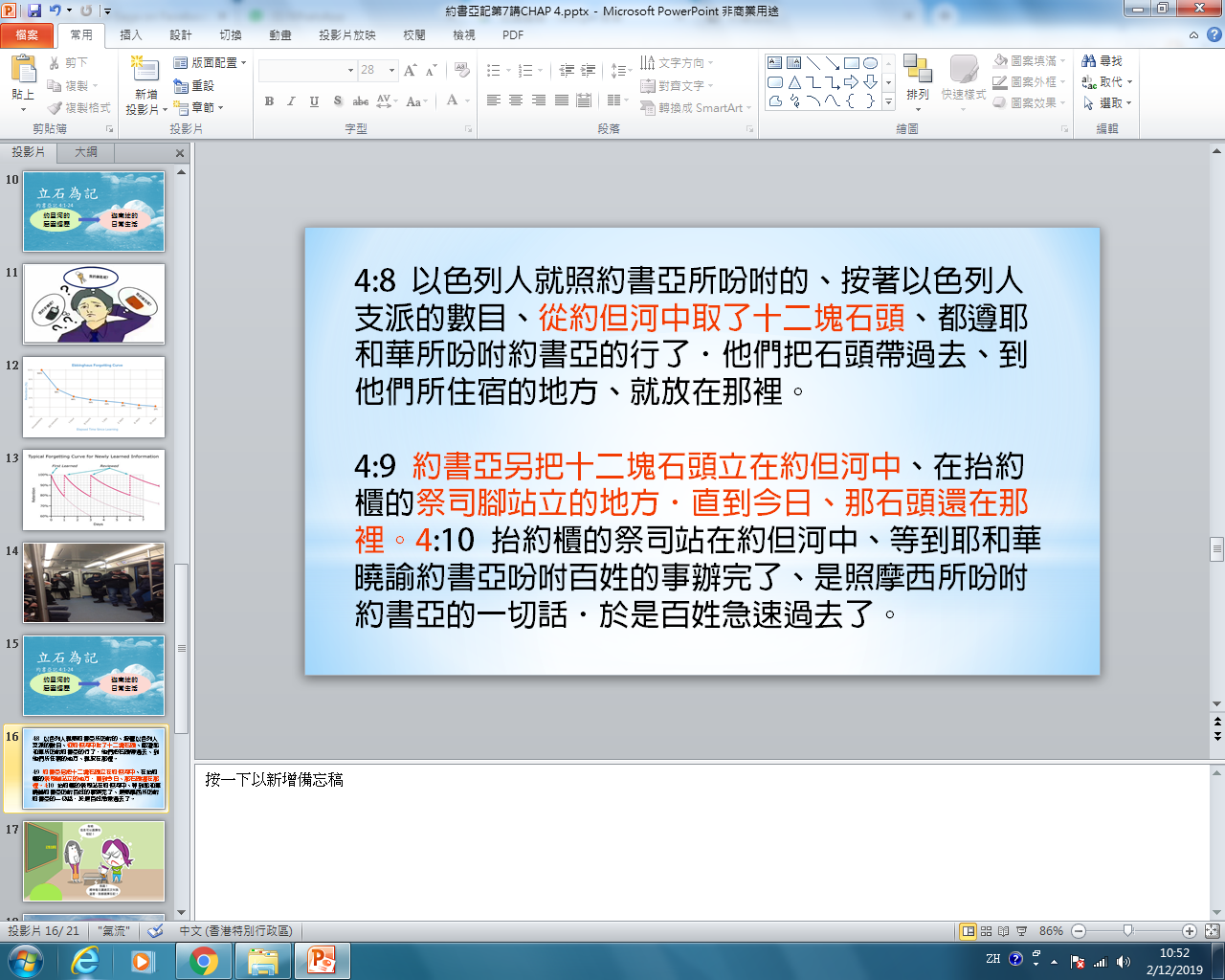 4:8 以色列人就照約書亞所吩咐的、按著以色列人支派的數目、從約但河中取了十二塊石頭、都遵耶和華所吩咐約書亞的行了．他們把石頭帶過去、到他們所住宿的地方、就放在那裡。

4:9 約書亞另把十二塊石頭立在約但河中、在抬約櫃的祭司腳站立的地方．直到今日、那石頭還在那裡。4:10 抬約櫃的祭司站在約但河中、等到耶和華曉諭約書亞吩咐百姓的事辦完了、是照摩西所吩咐約書亞的一切話．於是百姓急速過去了。
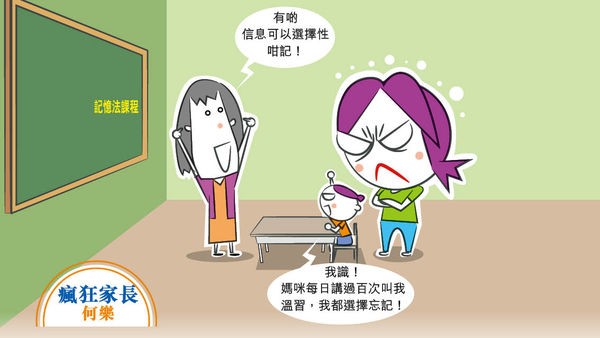 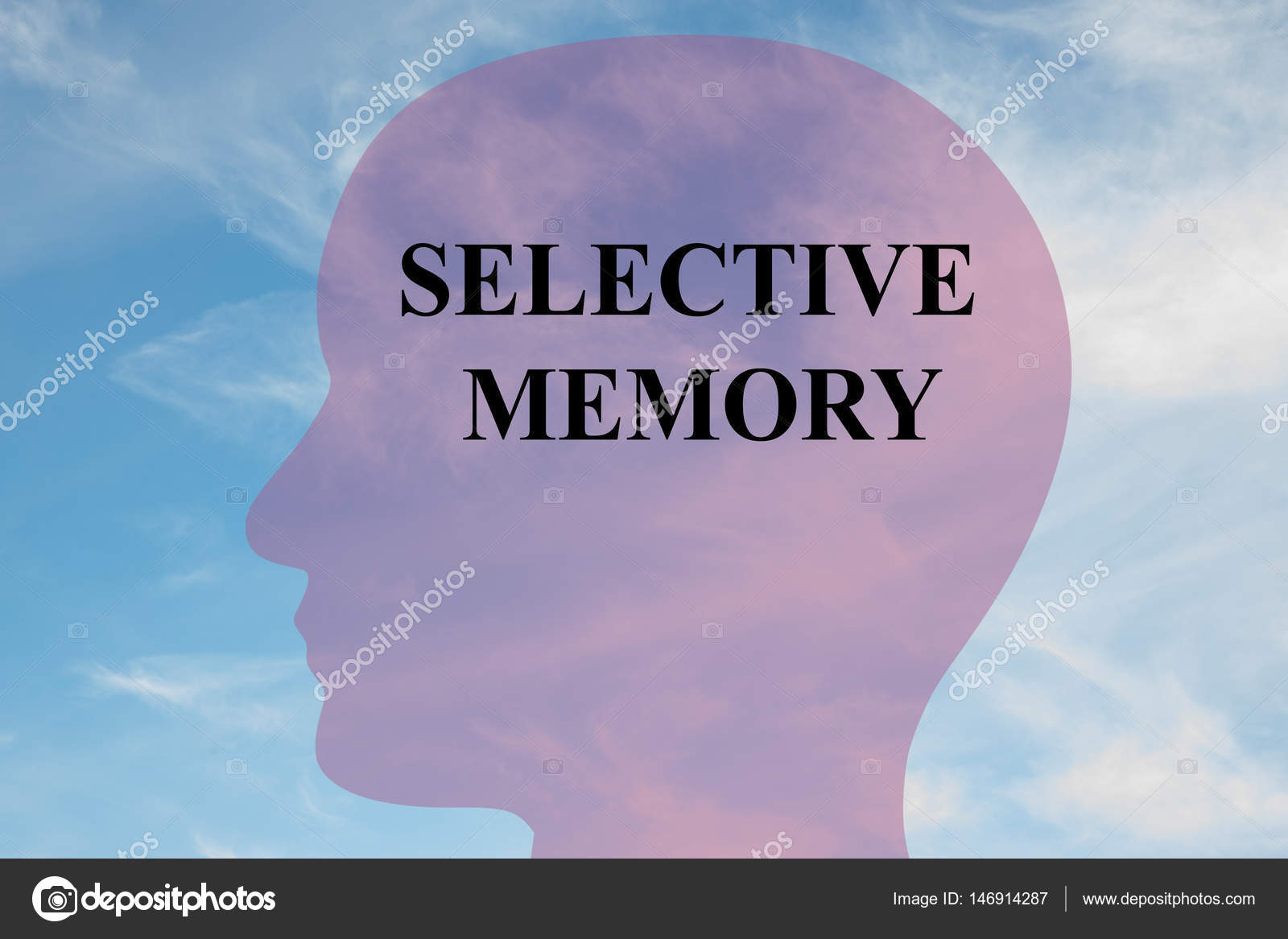 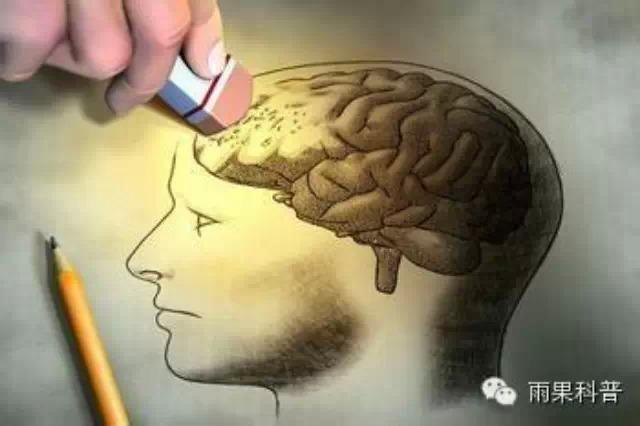 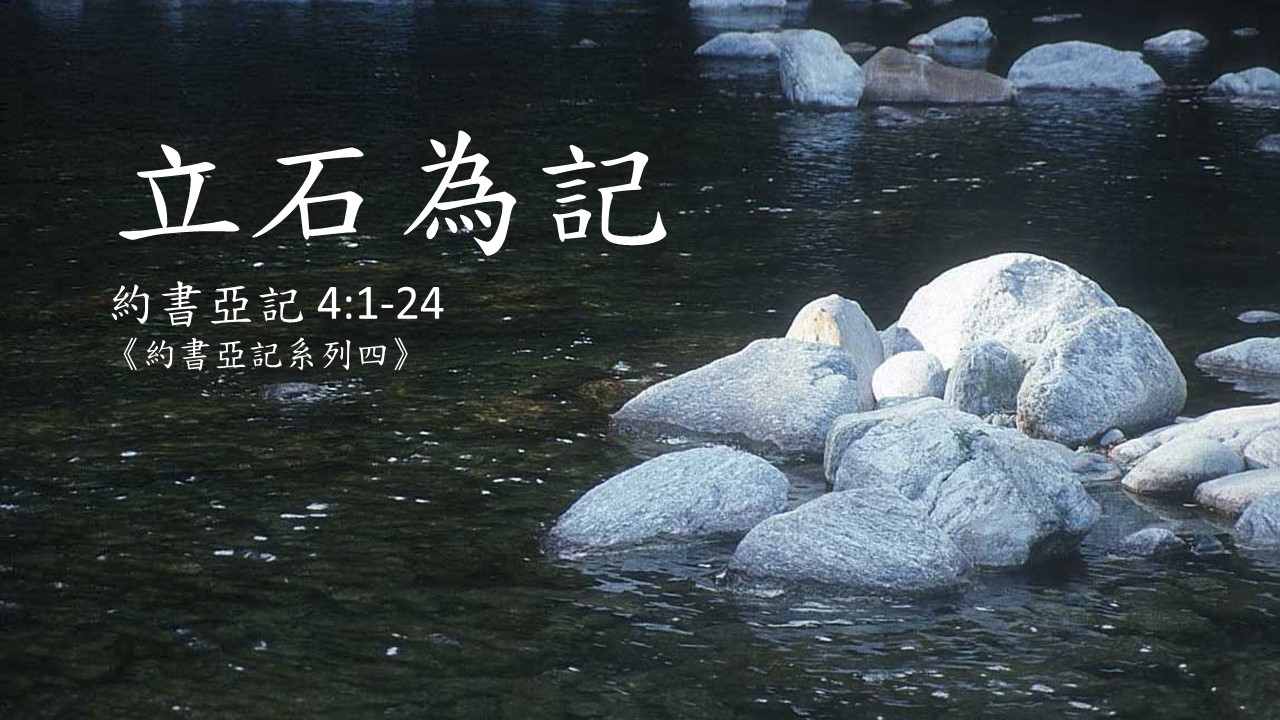 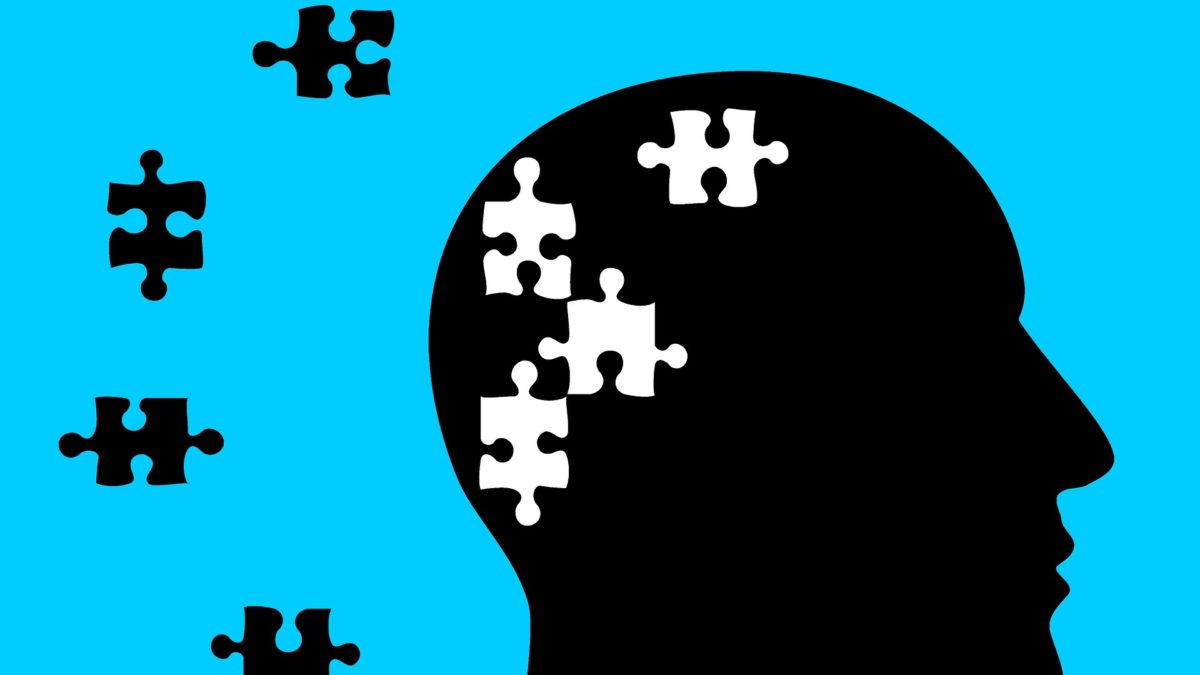 人是善忘的

選擇性記憶
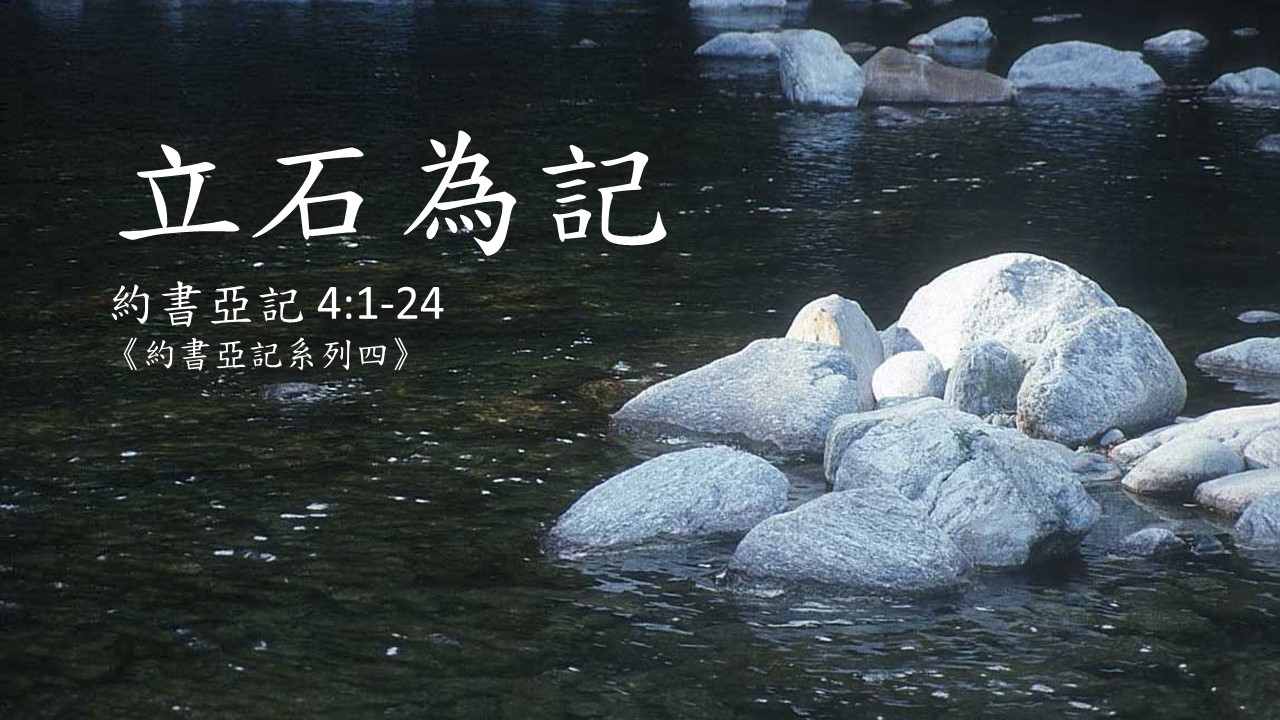 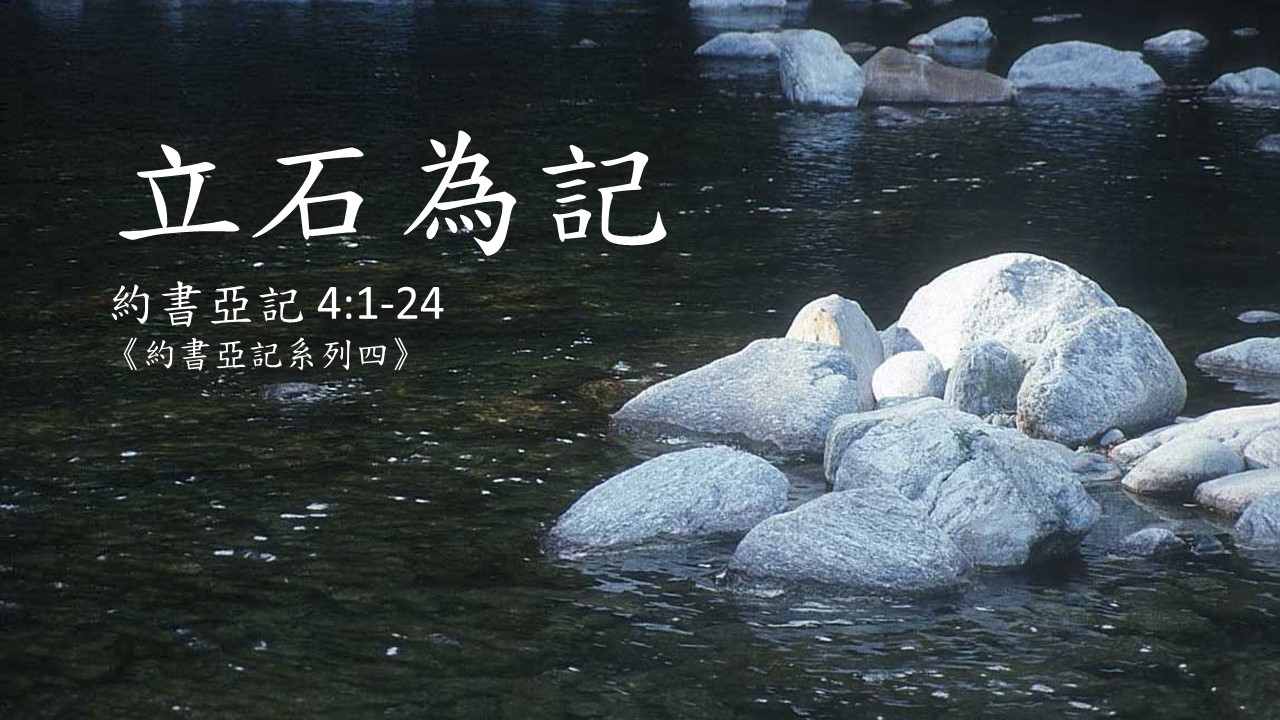 約旦河的屬靈經歷
迦南地的日常生活
選擇性記憶
不可忘記上帝恩惠
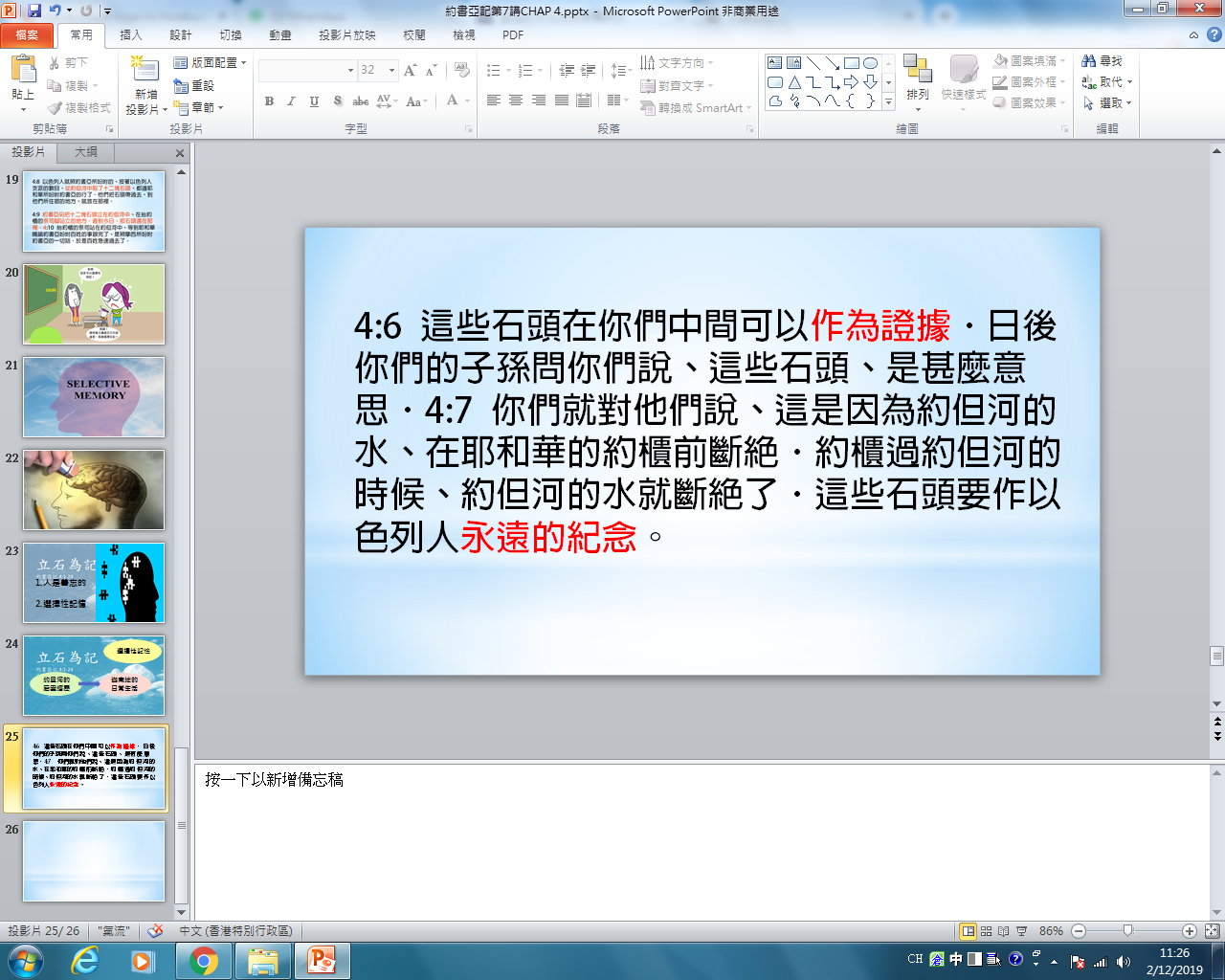 4:6 這些石頭在你們中間可以作為證據．日後你們的子孫問你們說、這些石頭、是甚麼意思．4:7 你們就對他們說、這是因為約但河的水、在耶和華的約櫃前斷絕．約櫃過約但河的時候、約但河的水就斷絕了．這些石頭要作以色列人永遠的紀念。
上世代的辛勞成果
今世代的前行挑戰
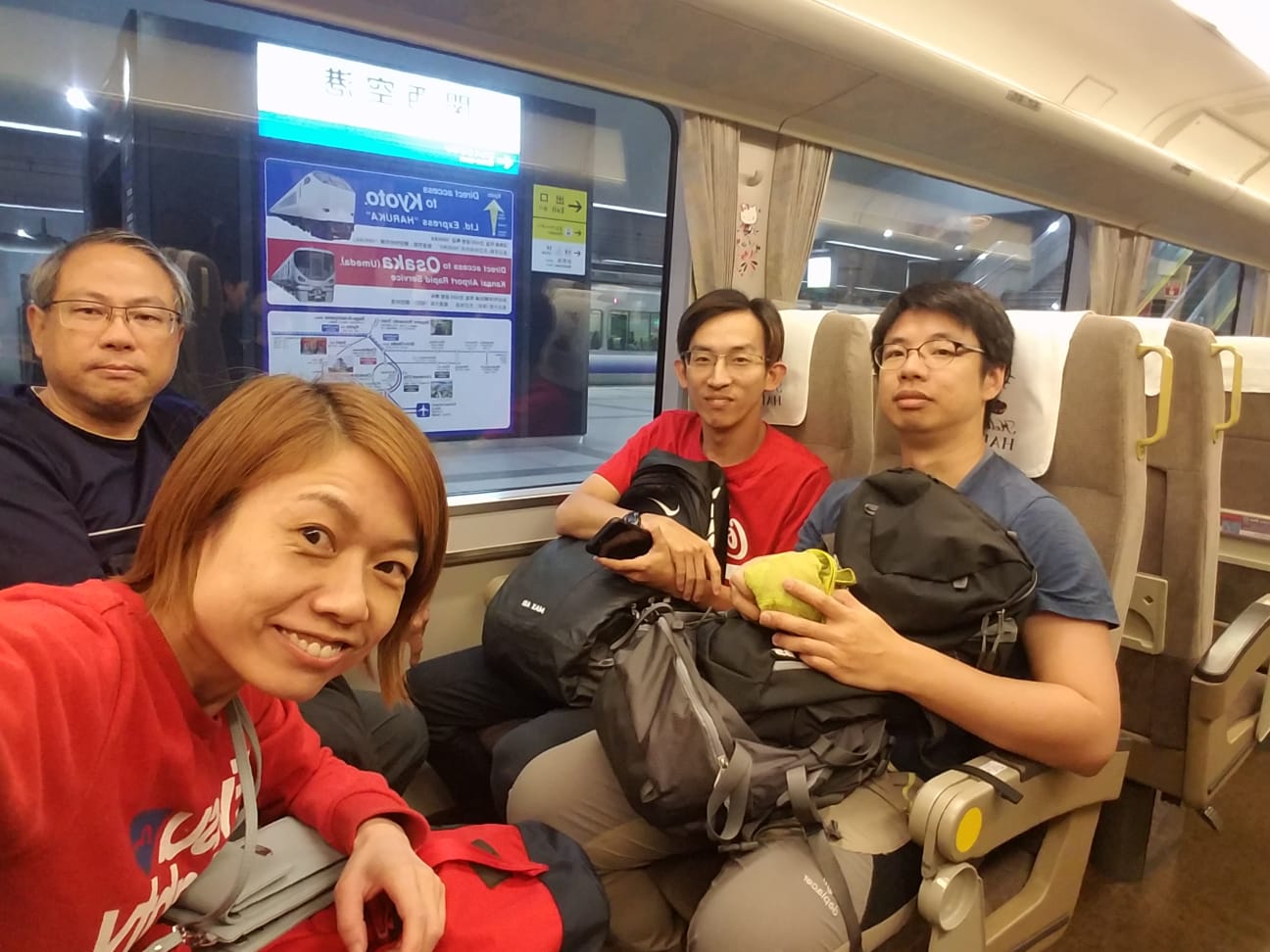 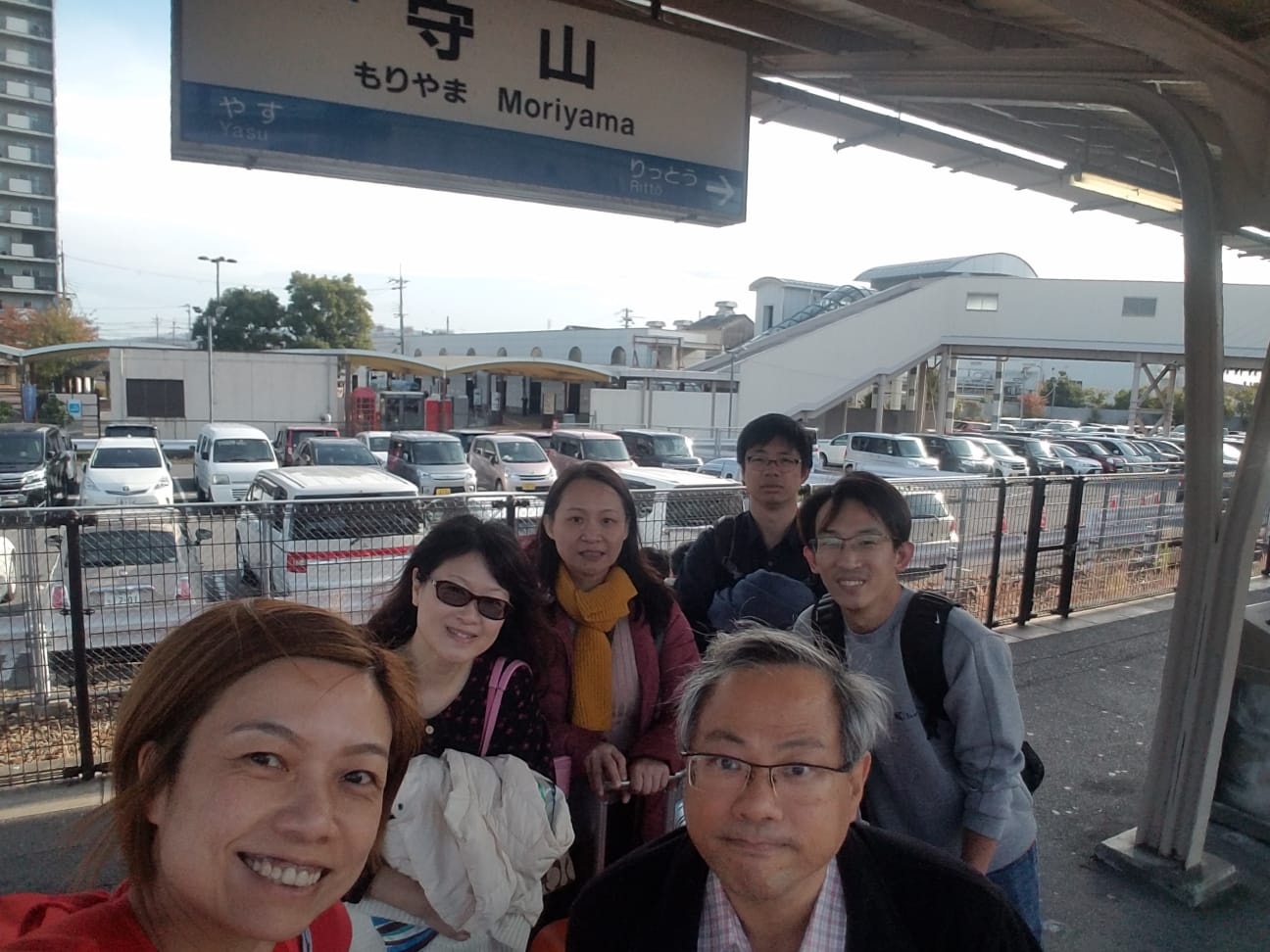 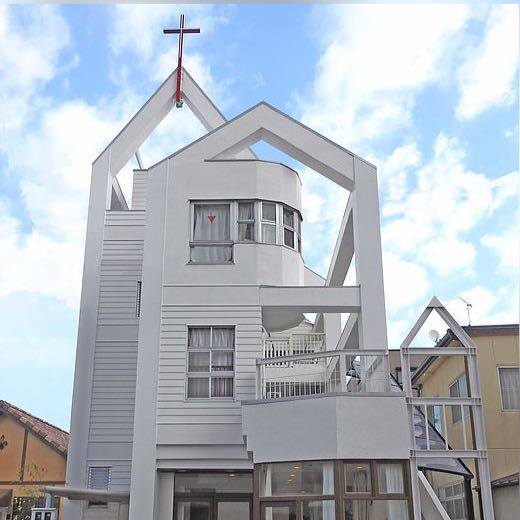 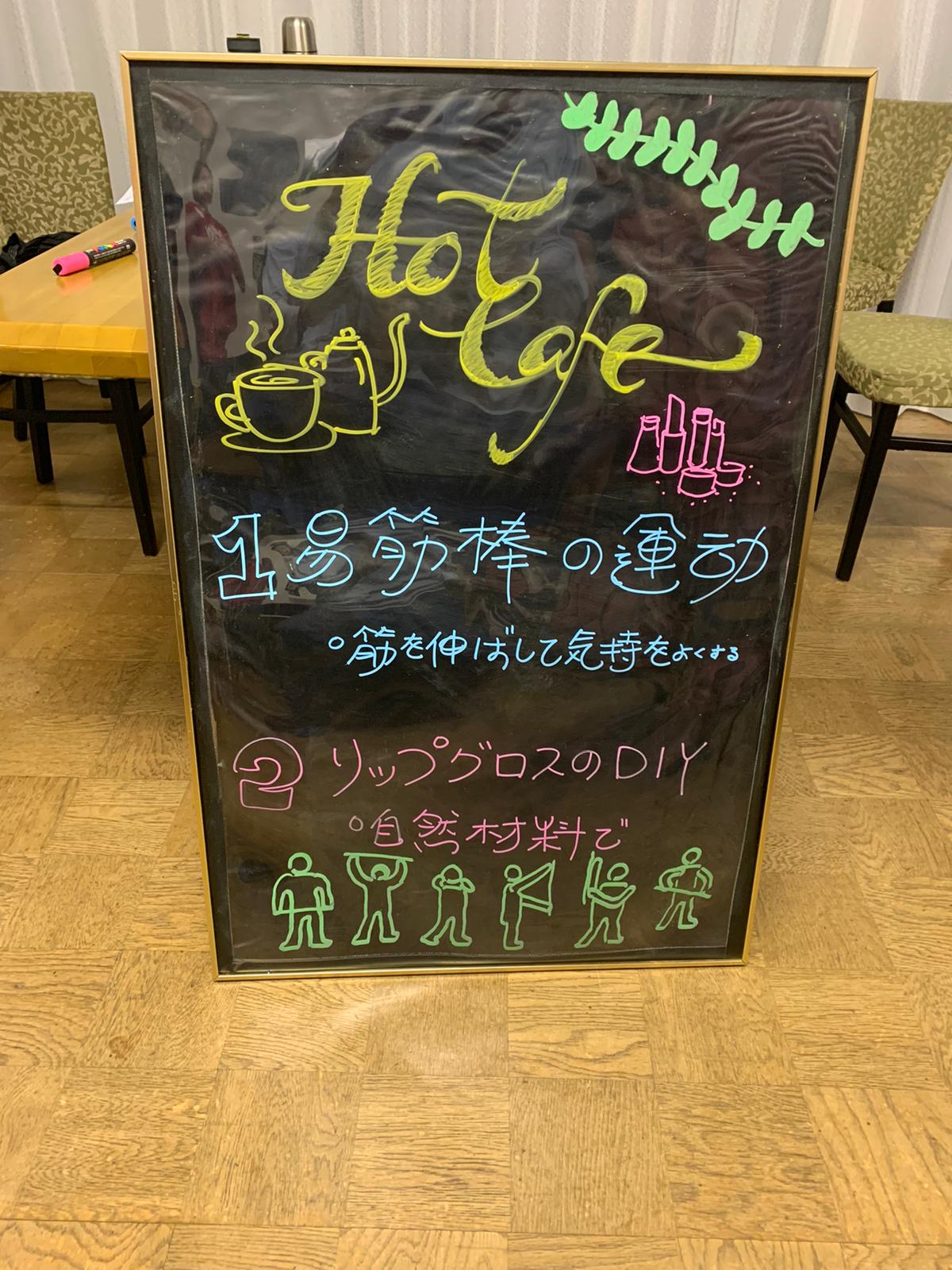 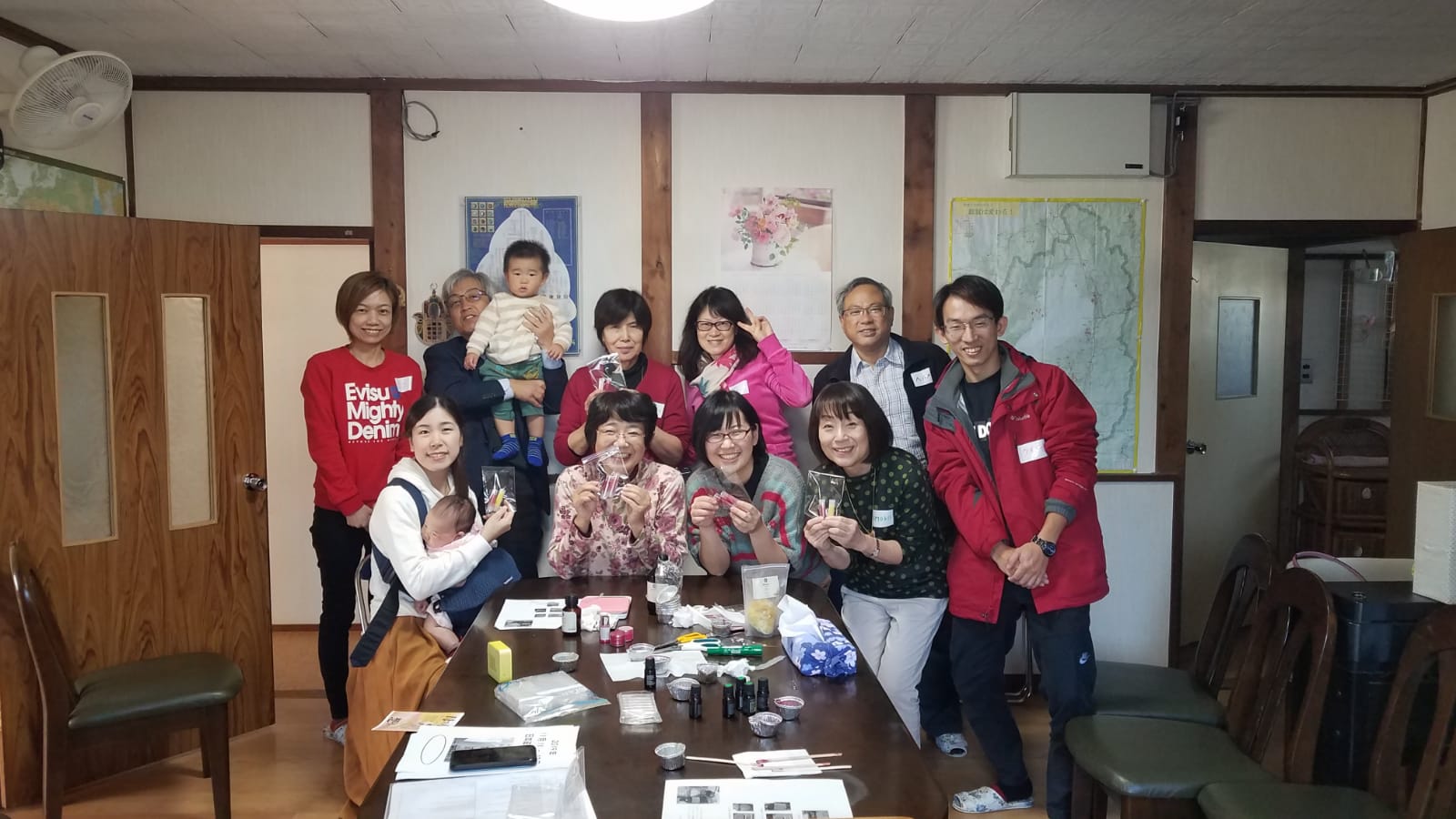 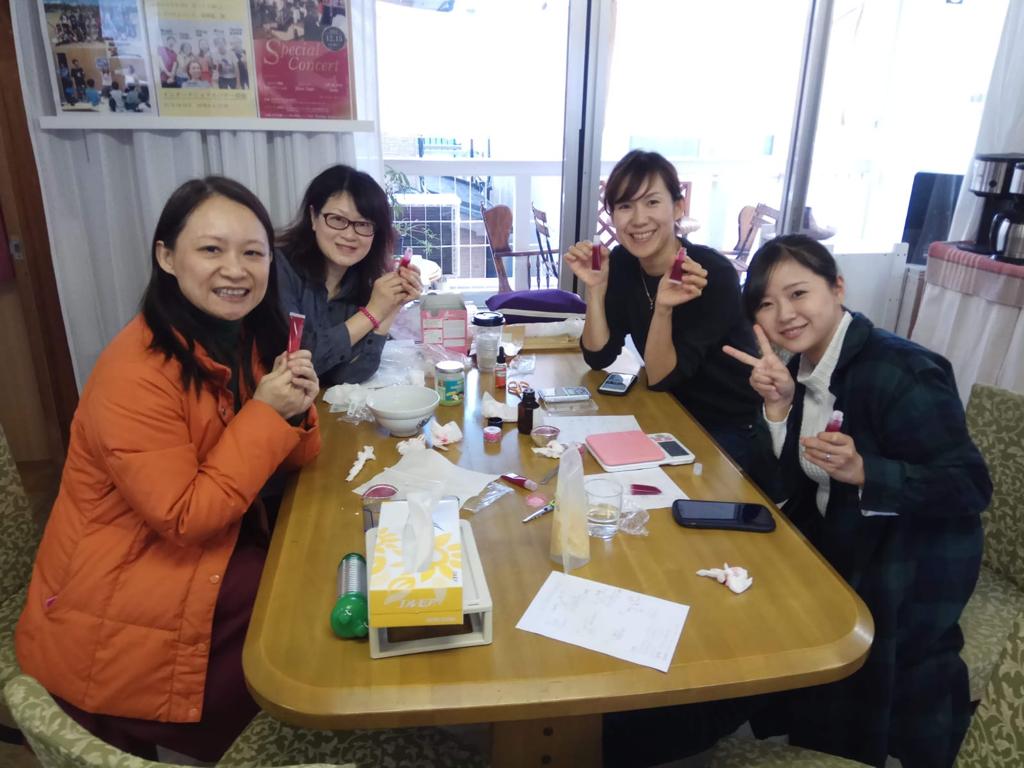 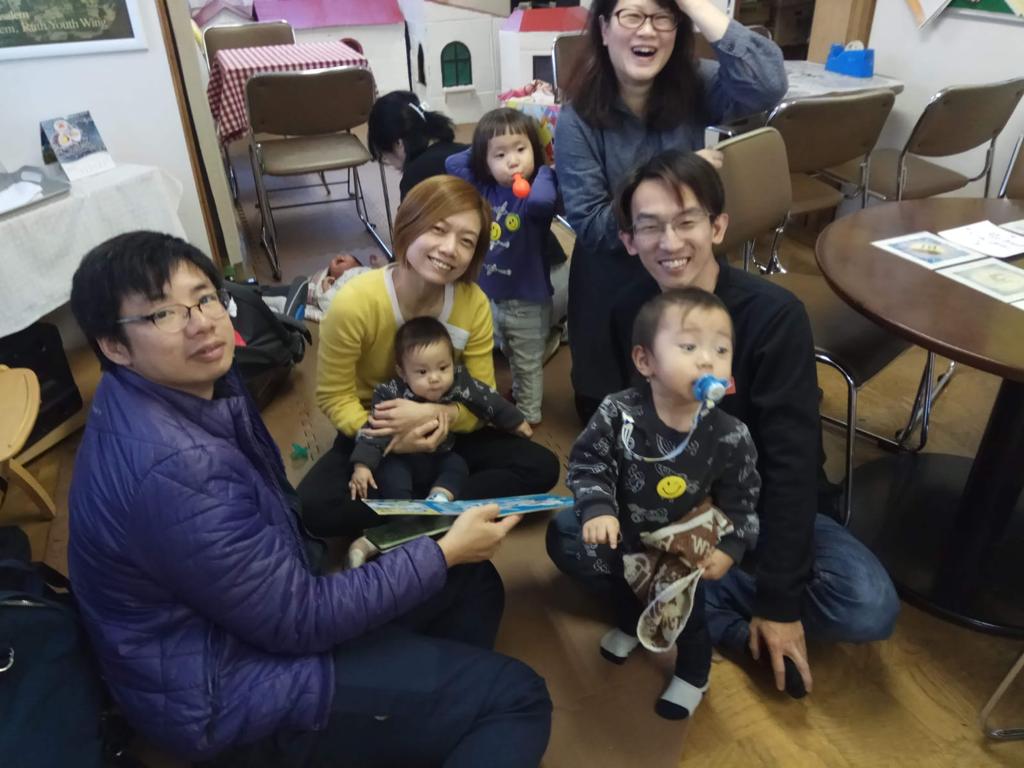 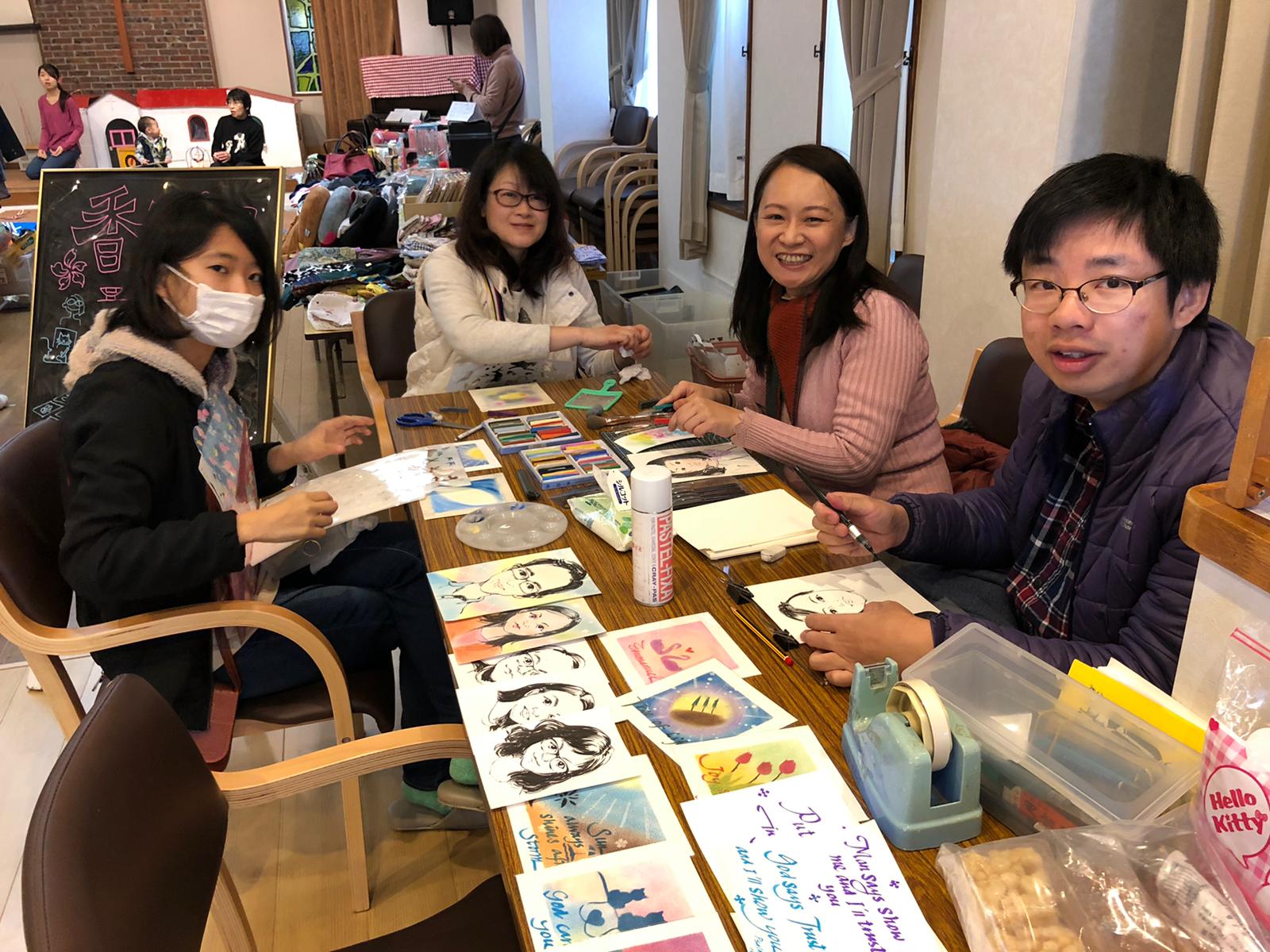 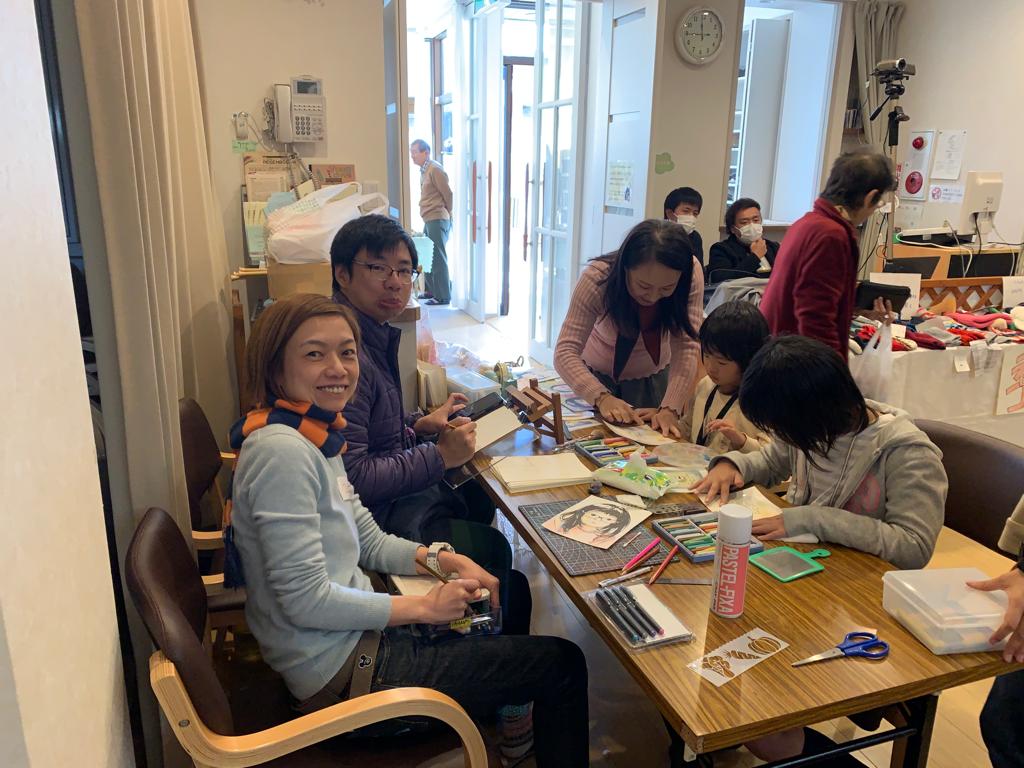 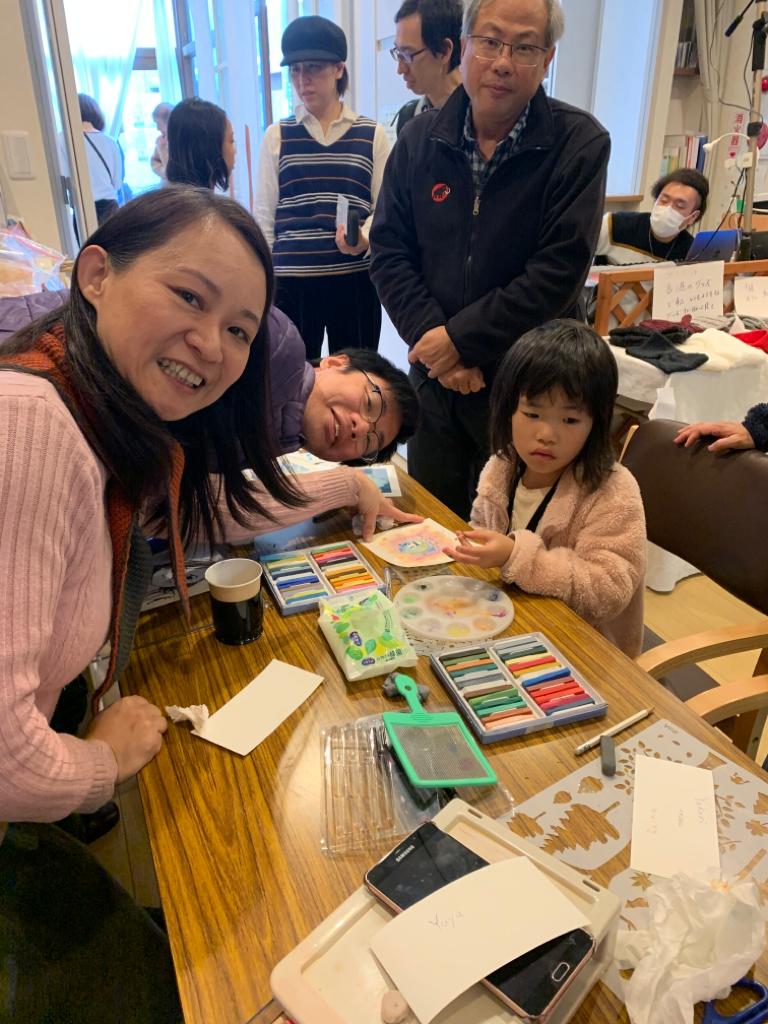 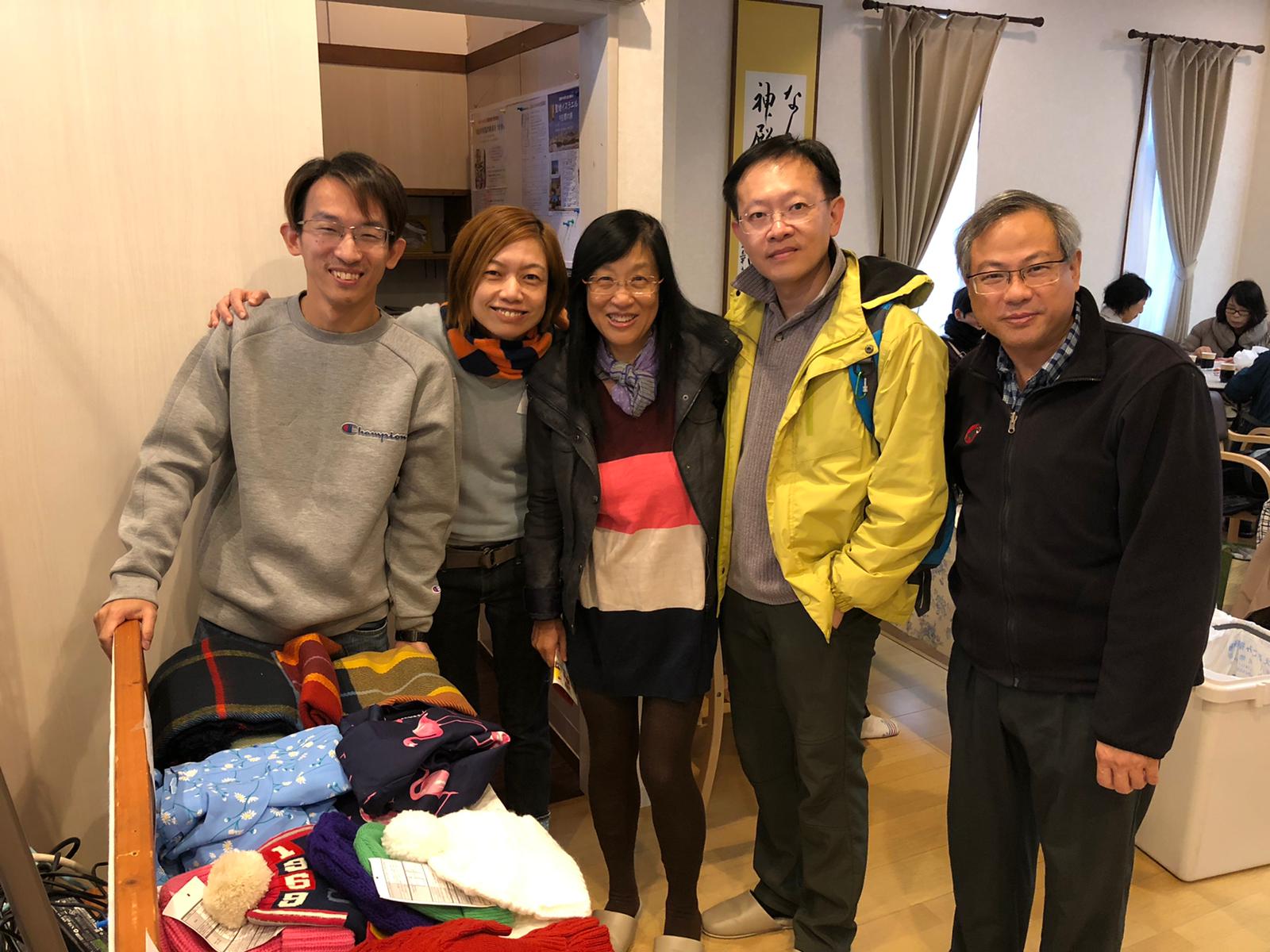 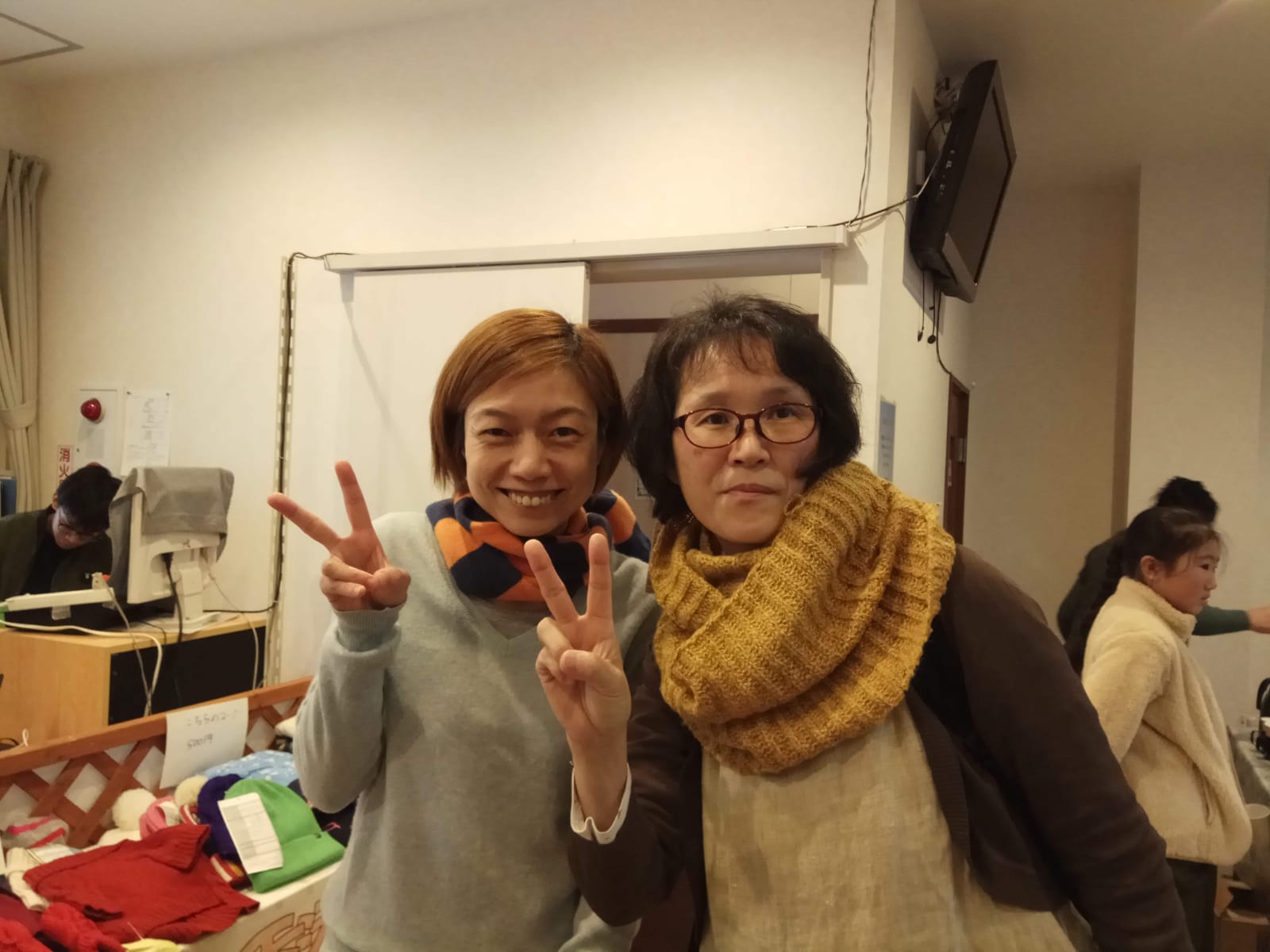 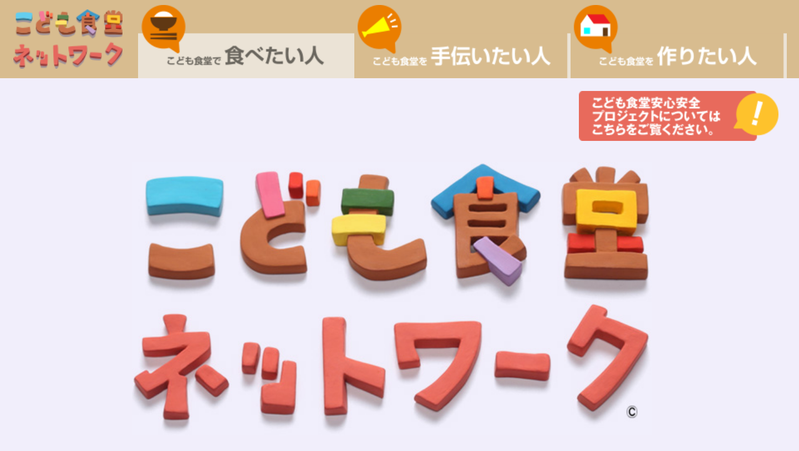 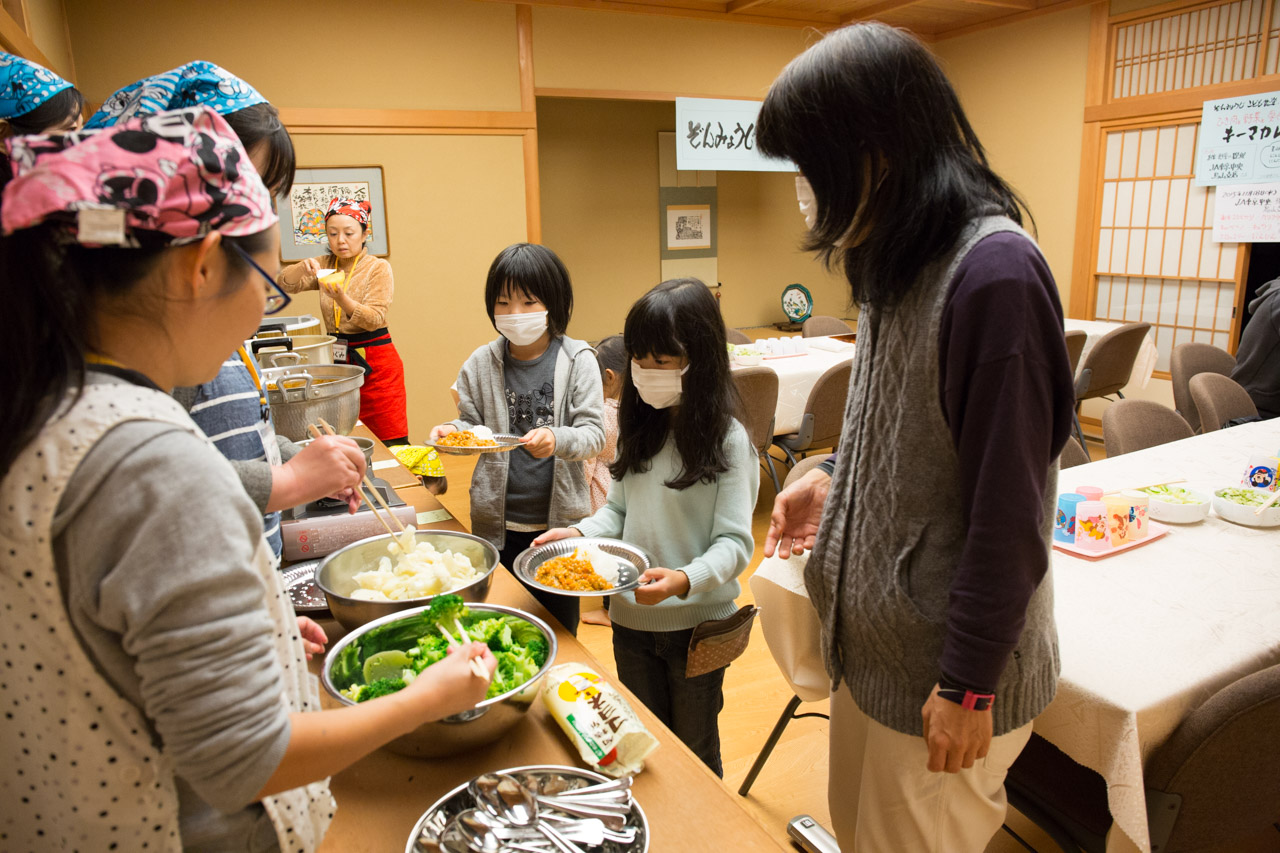 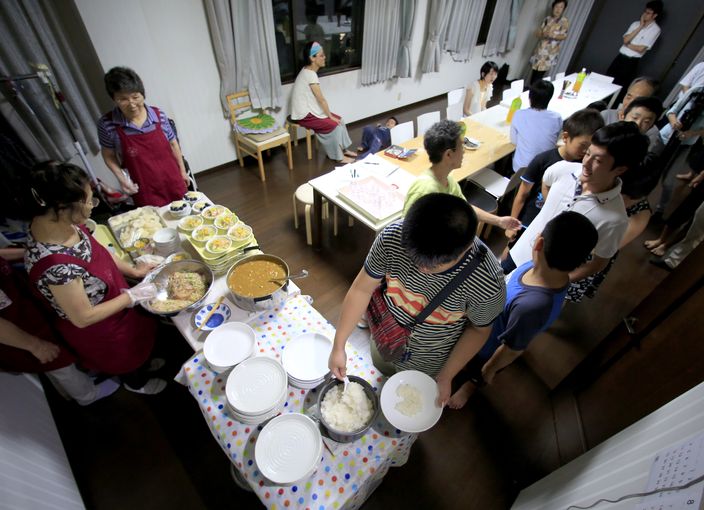 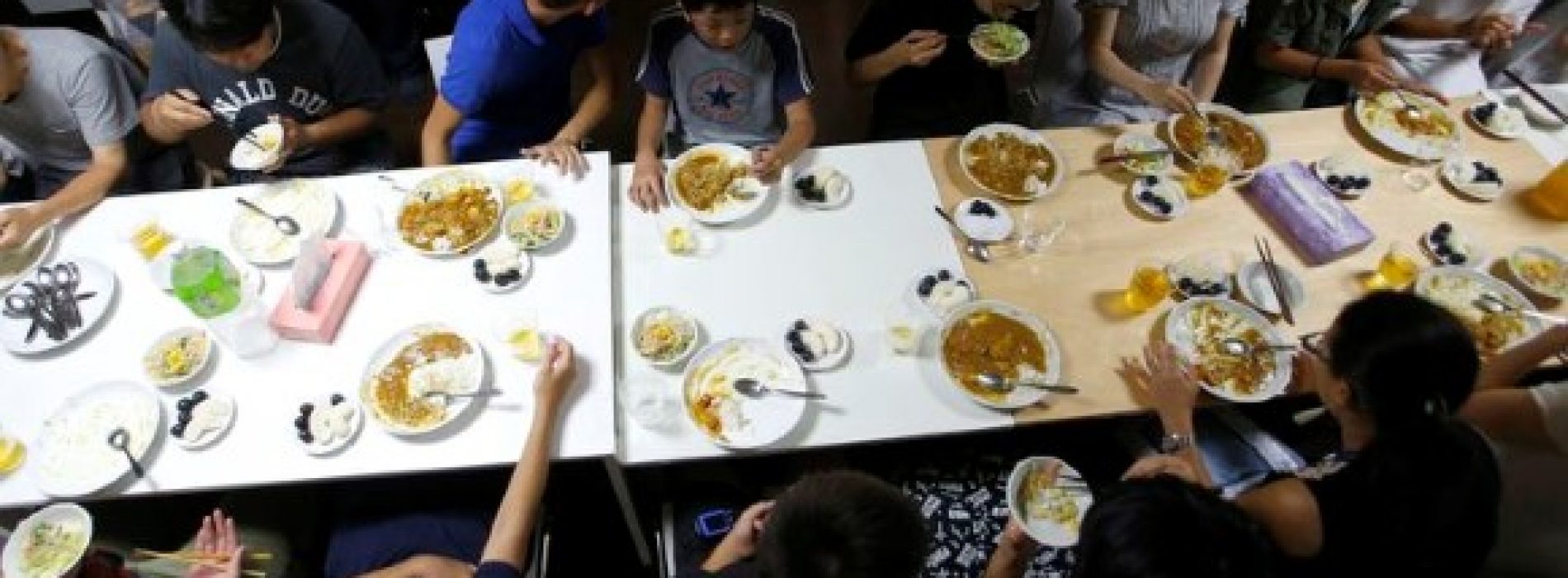 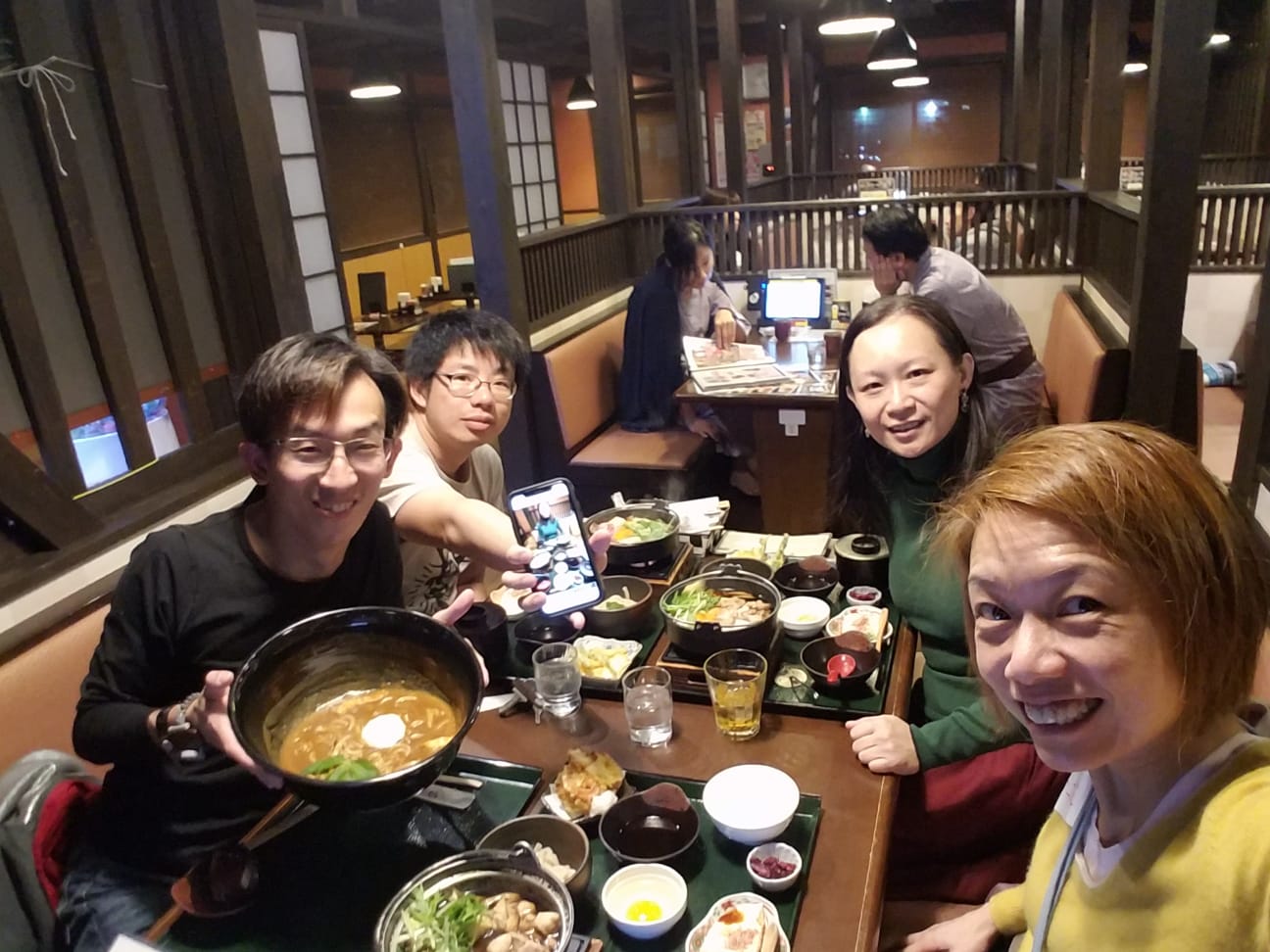 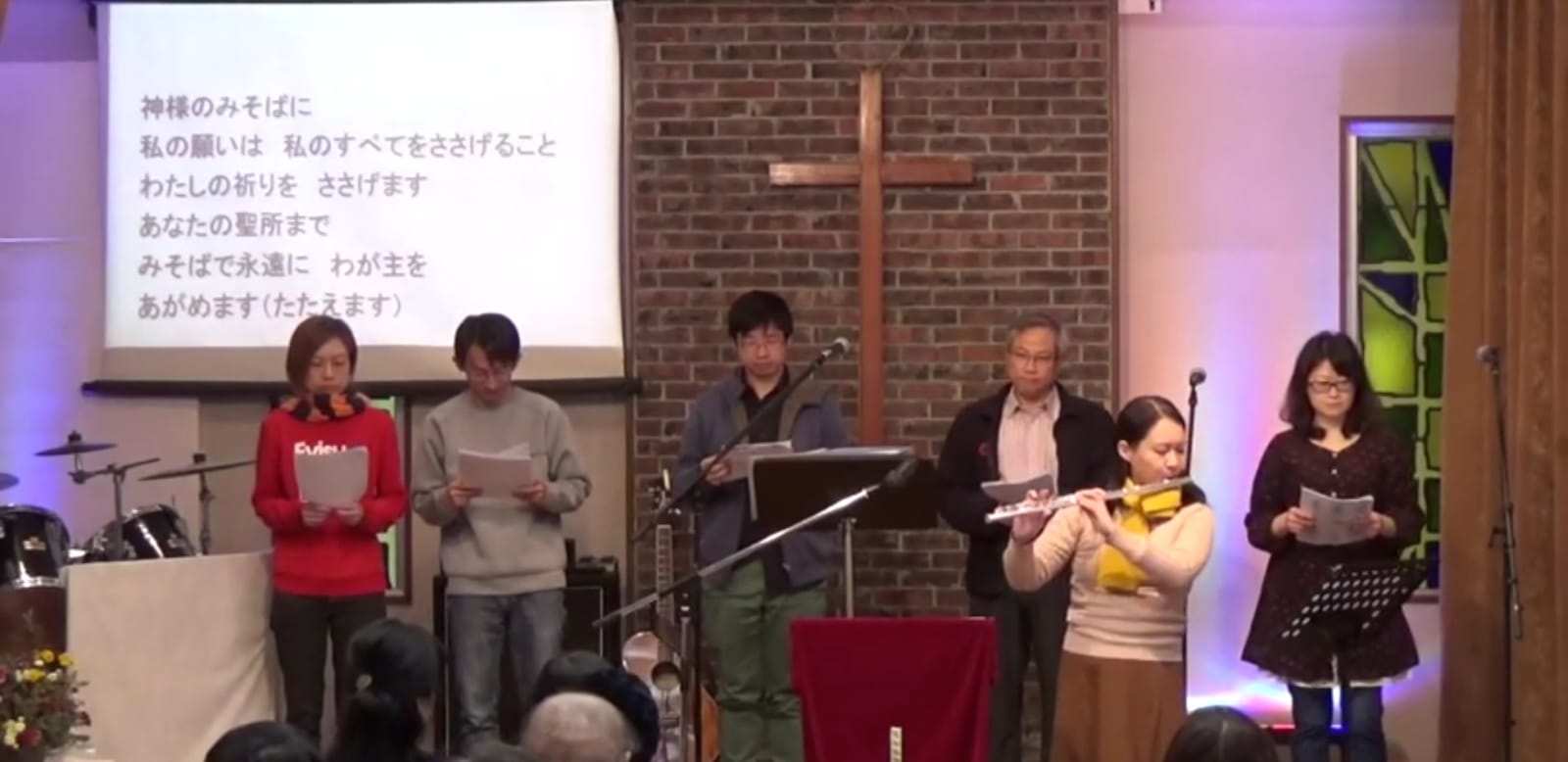 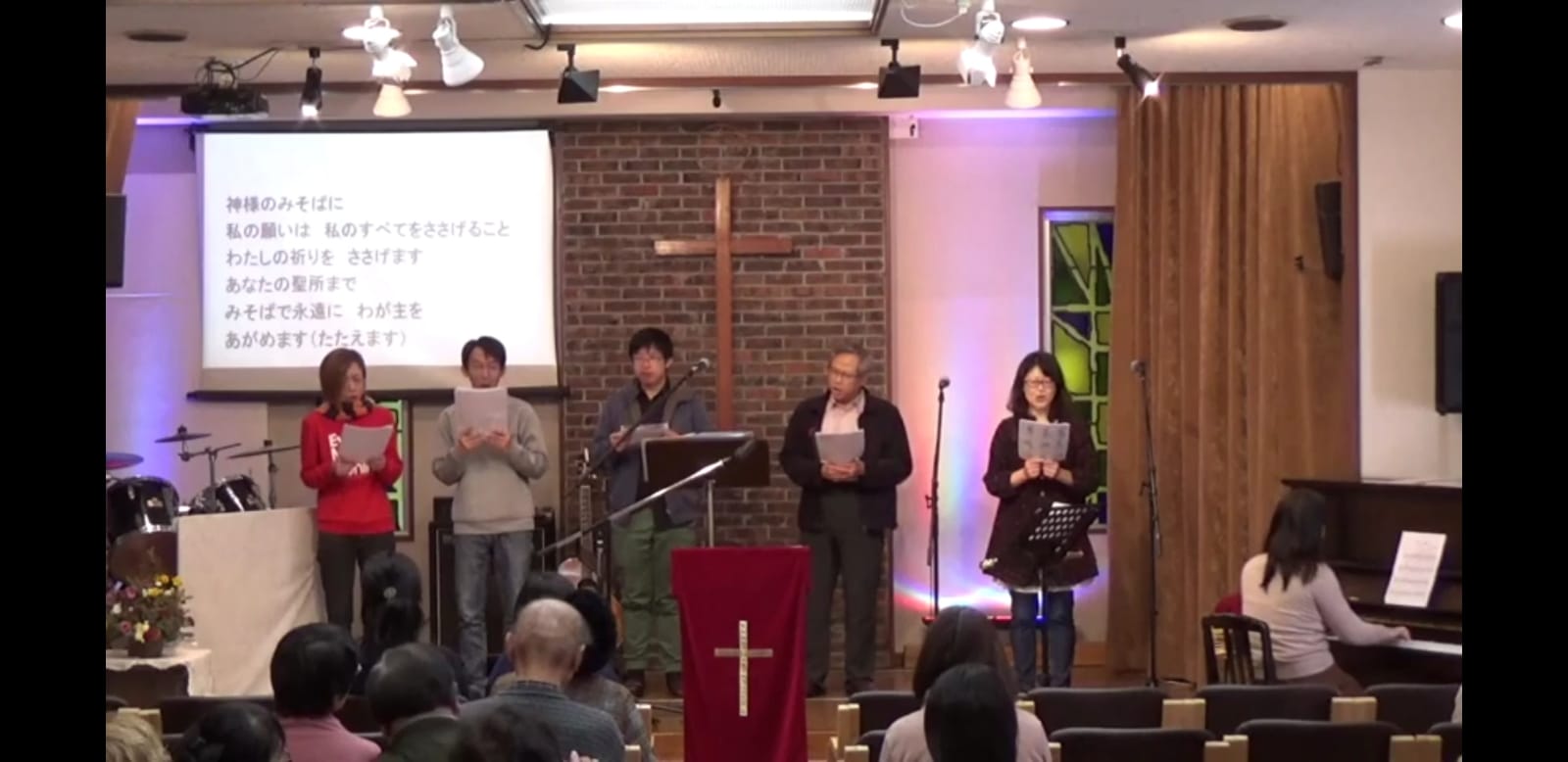 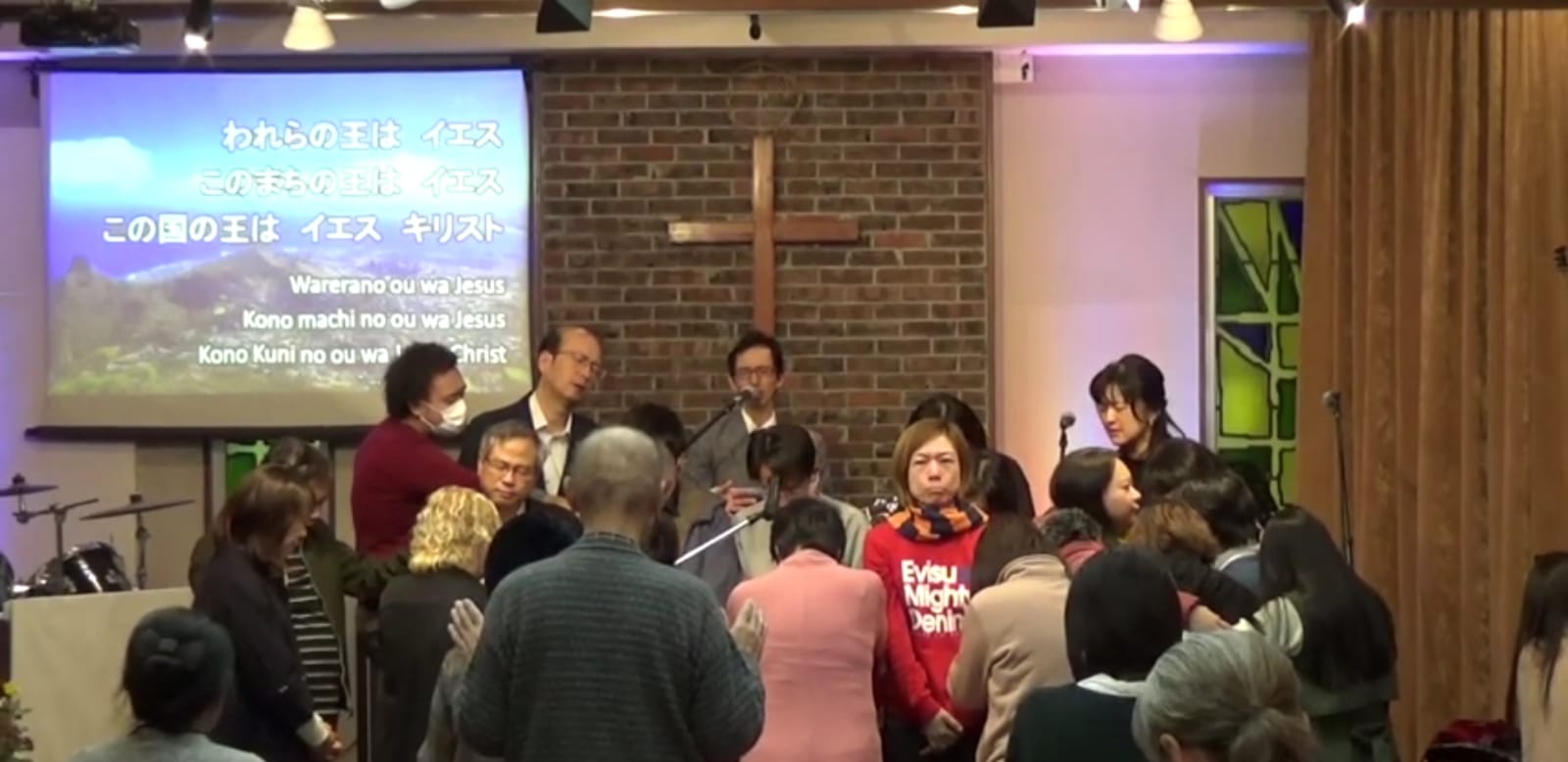 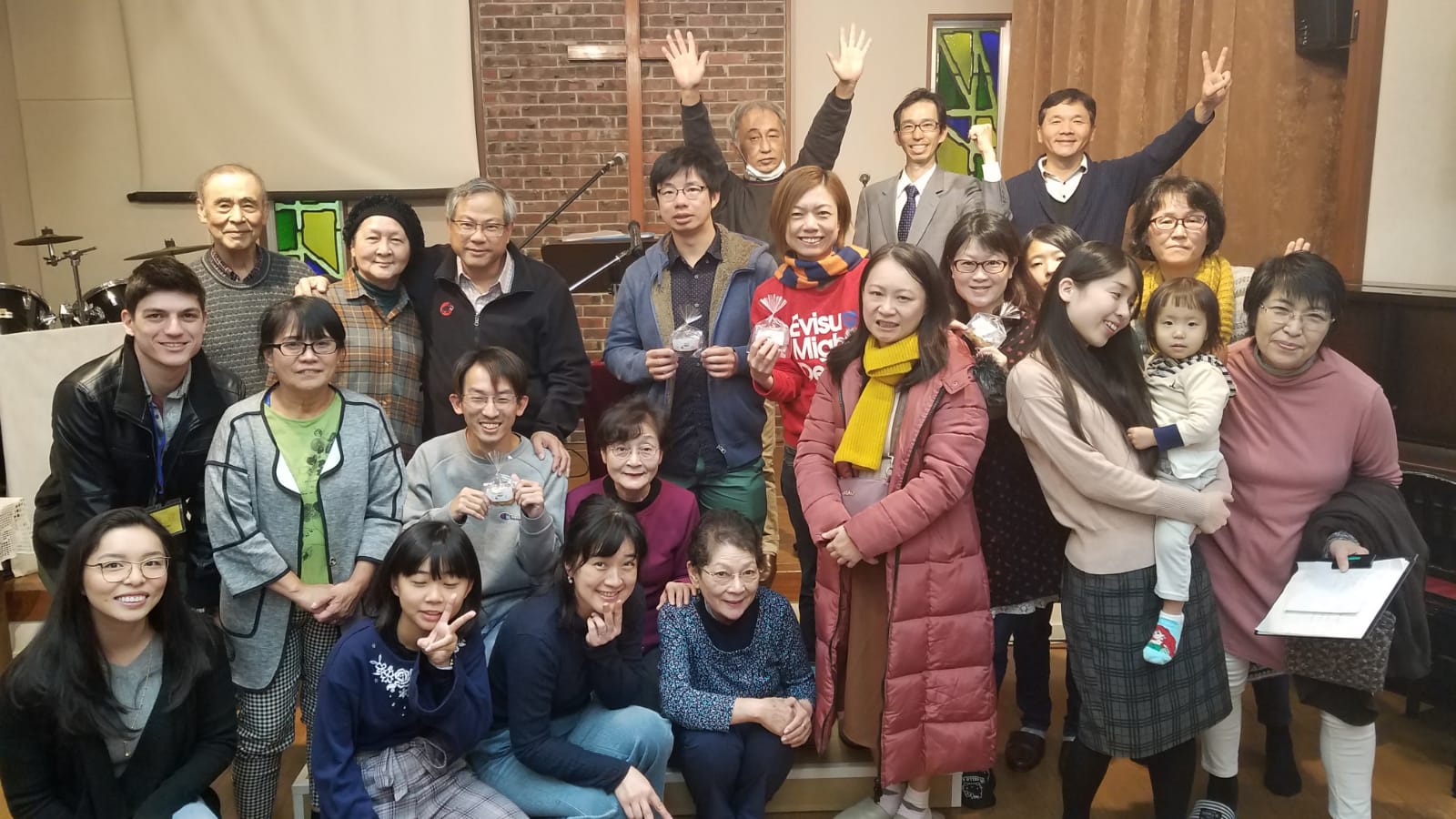 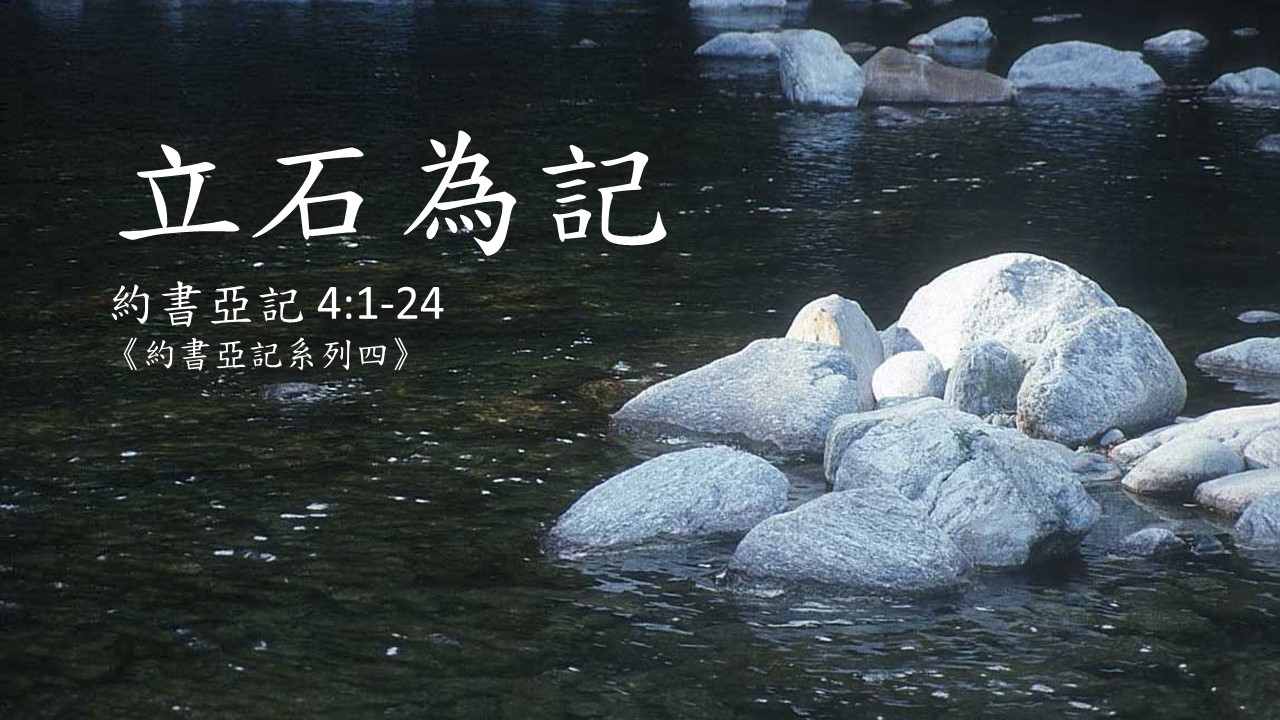 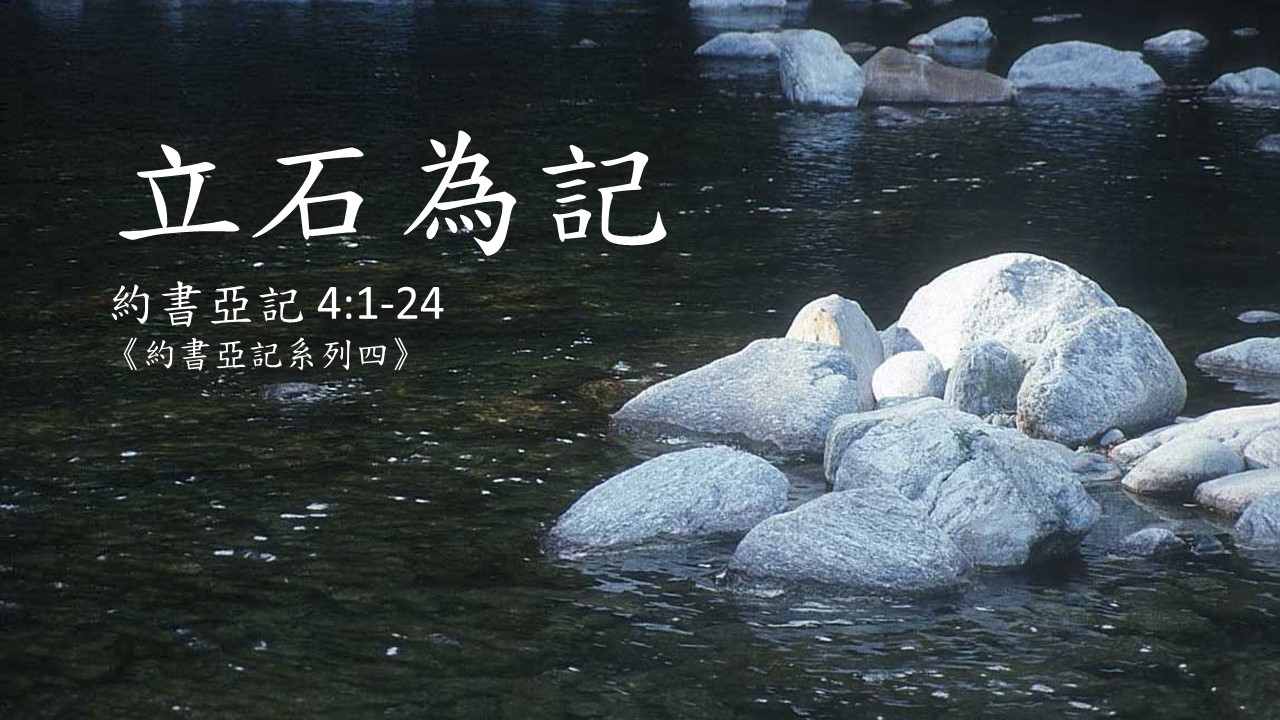 約旦河的屬靈經歷
迦南地的日常生活
選擇性記憶
不可忘記上帝恩惠
上世代的辛勞成果
今世代的前行挑戰